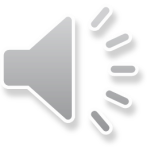 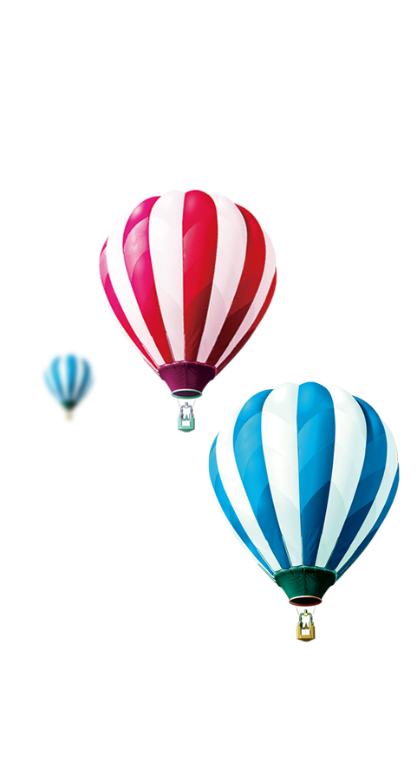 TRƯỜNG TIỂU HỌC BÁT TRANG
CHÀO MỪNG CÁC EM ĐẾN VỚI TIẾT
TOÁN LỚP 1E
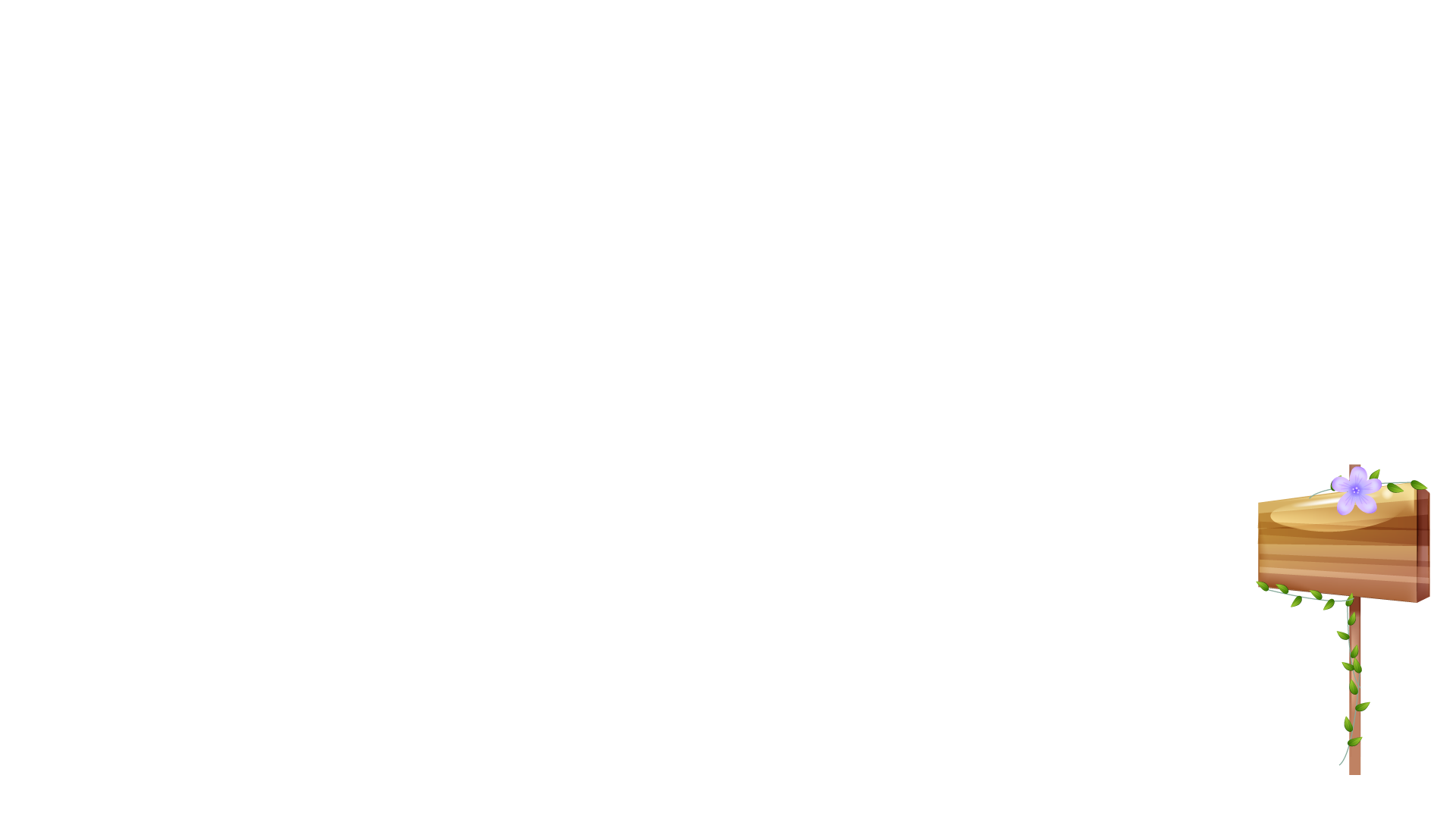 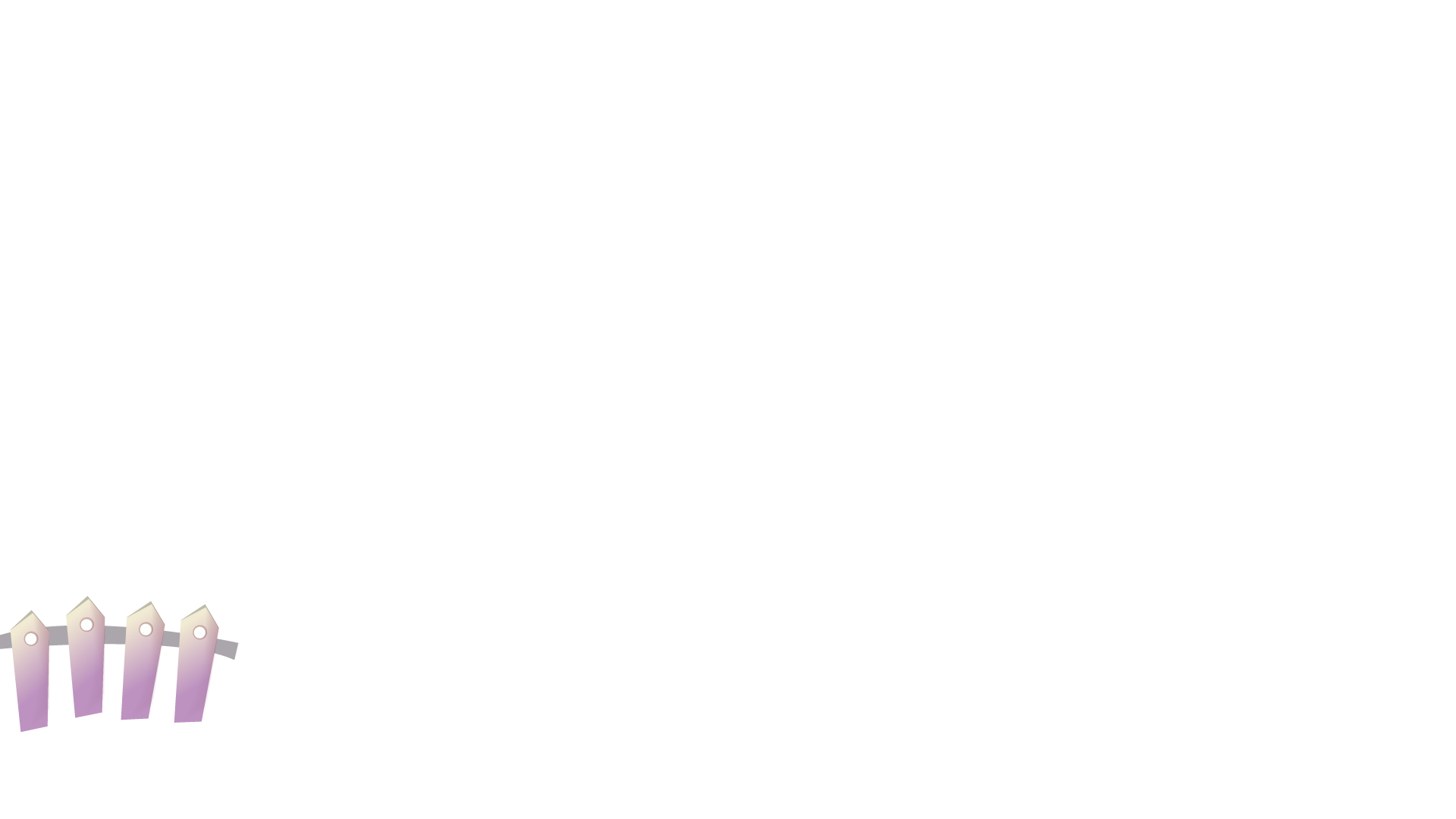 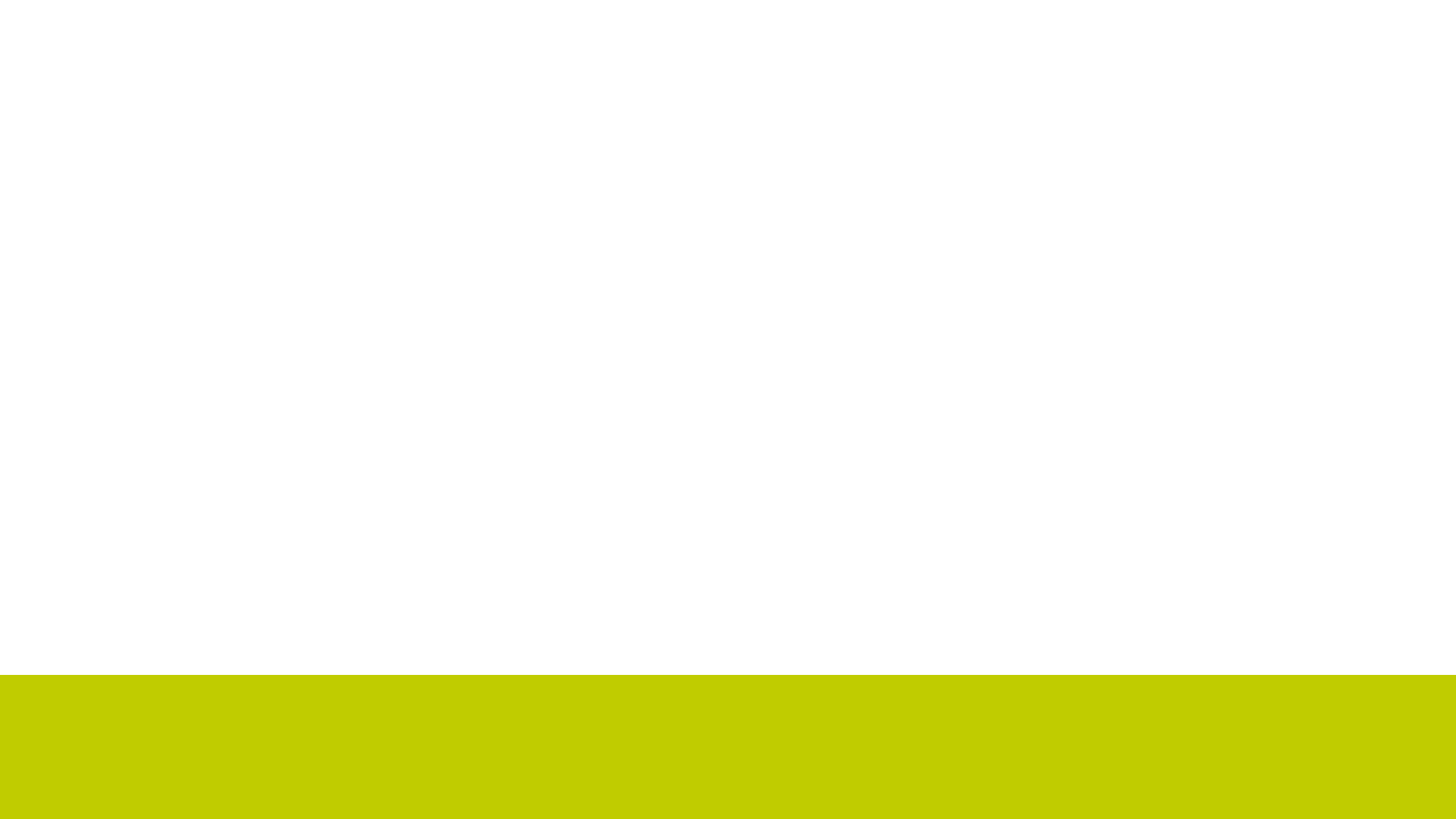 Giáo viên: Vũ Thị Nhàn
Bài 11
Phép trừ trong phạm vi 10
Tiết 2
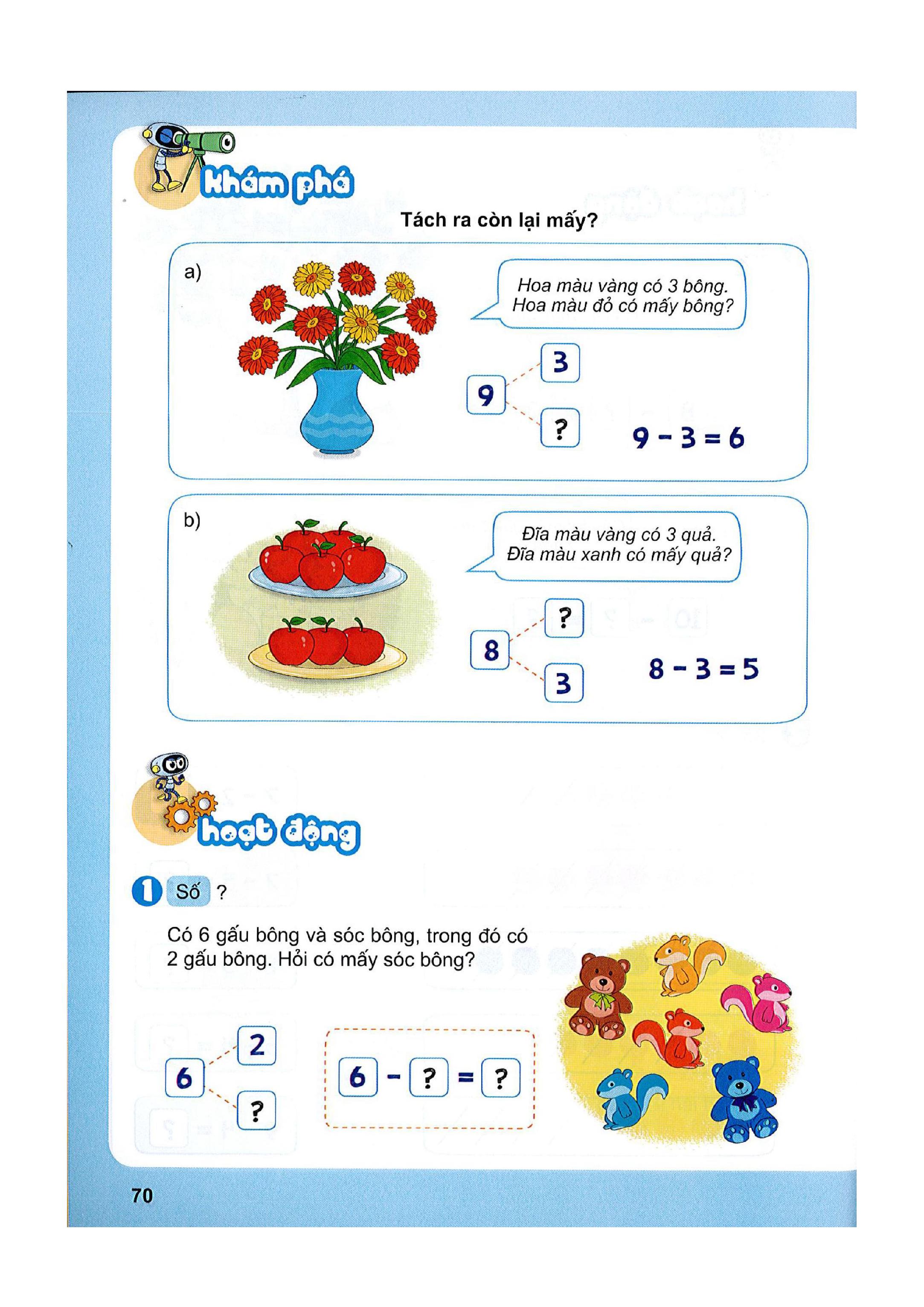 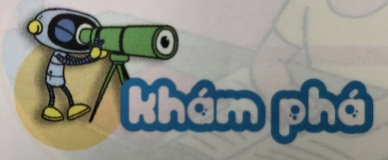 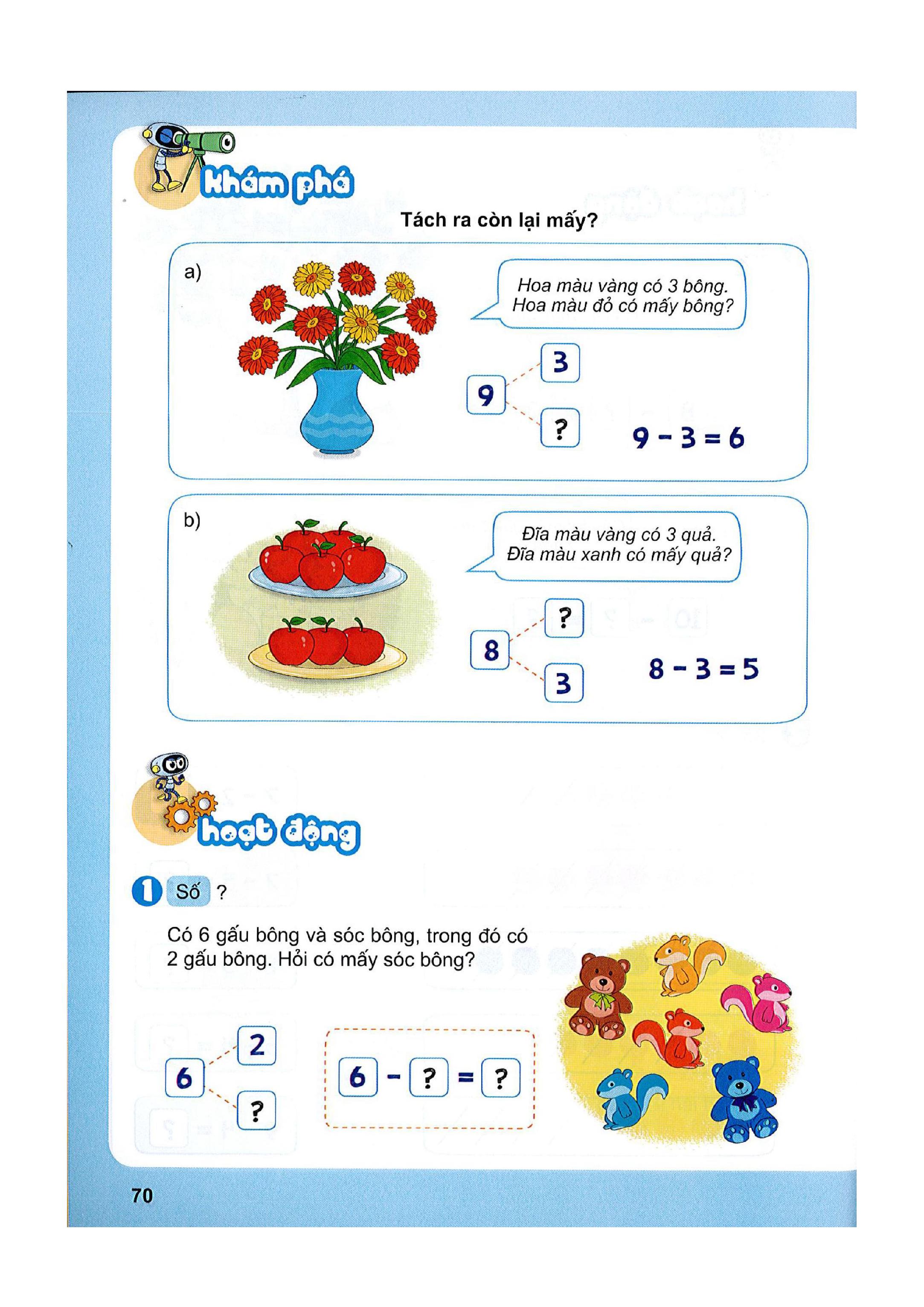 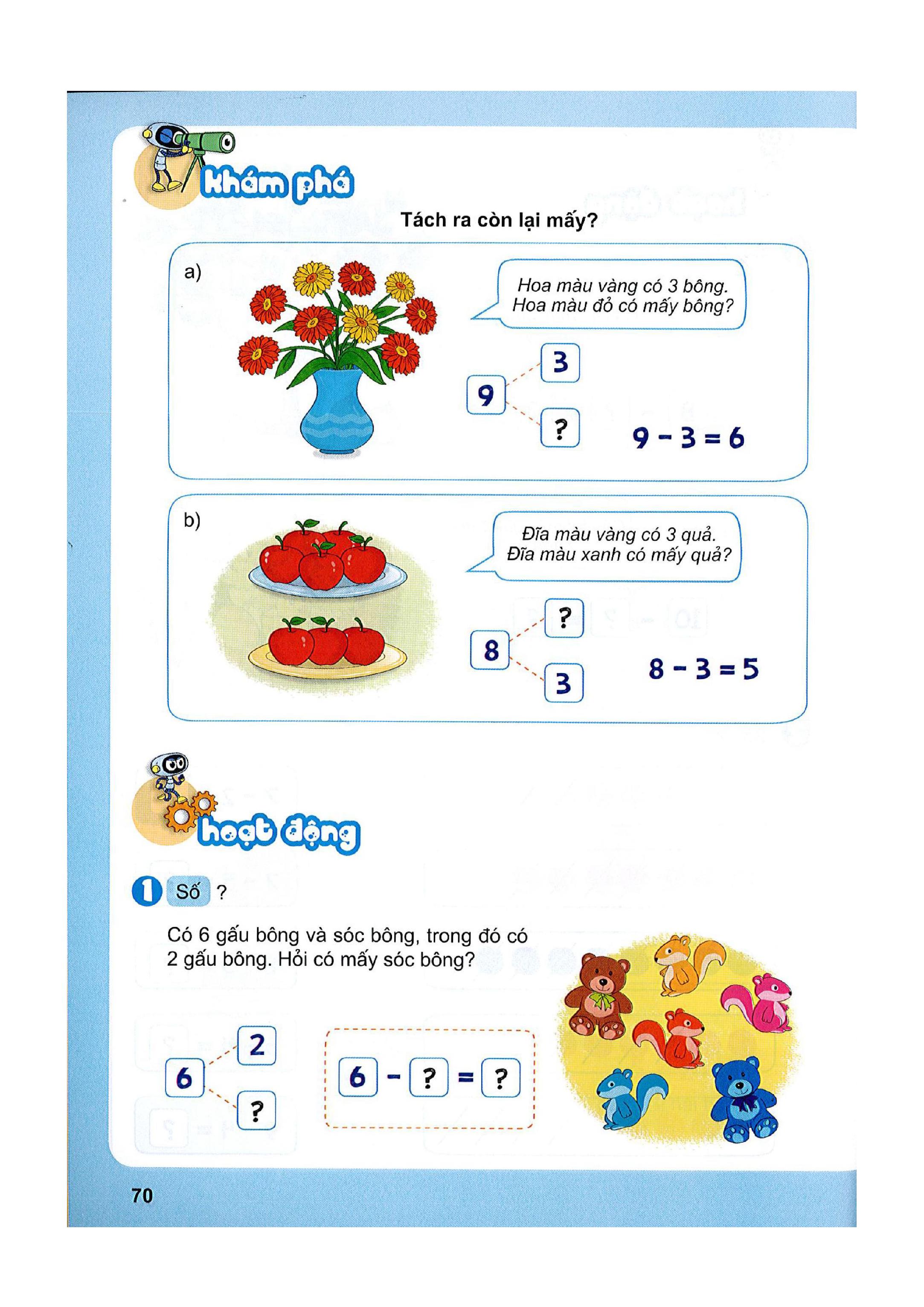 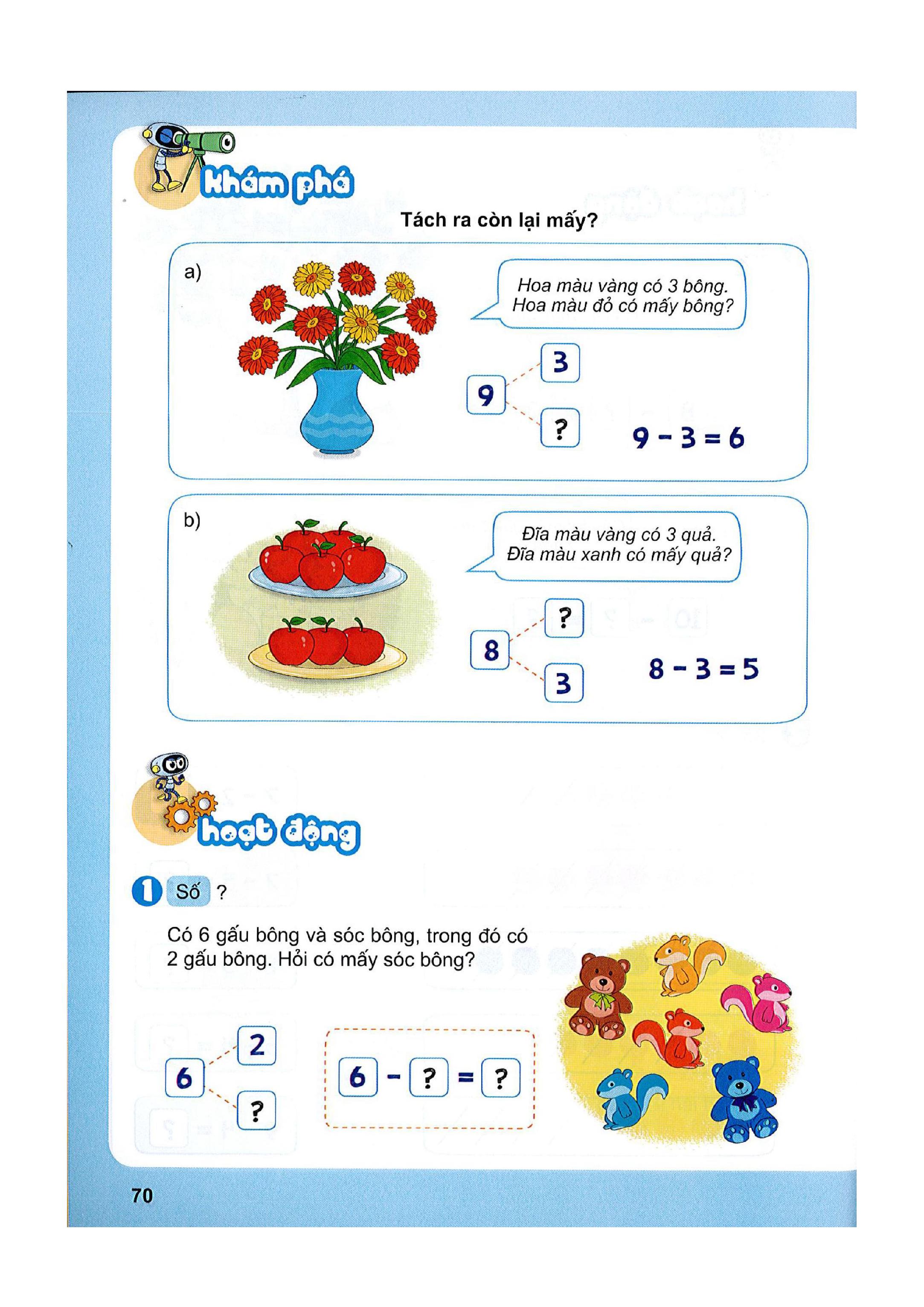 6
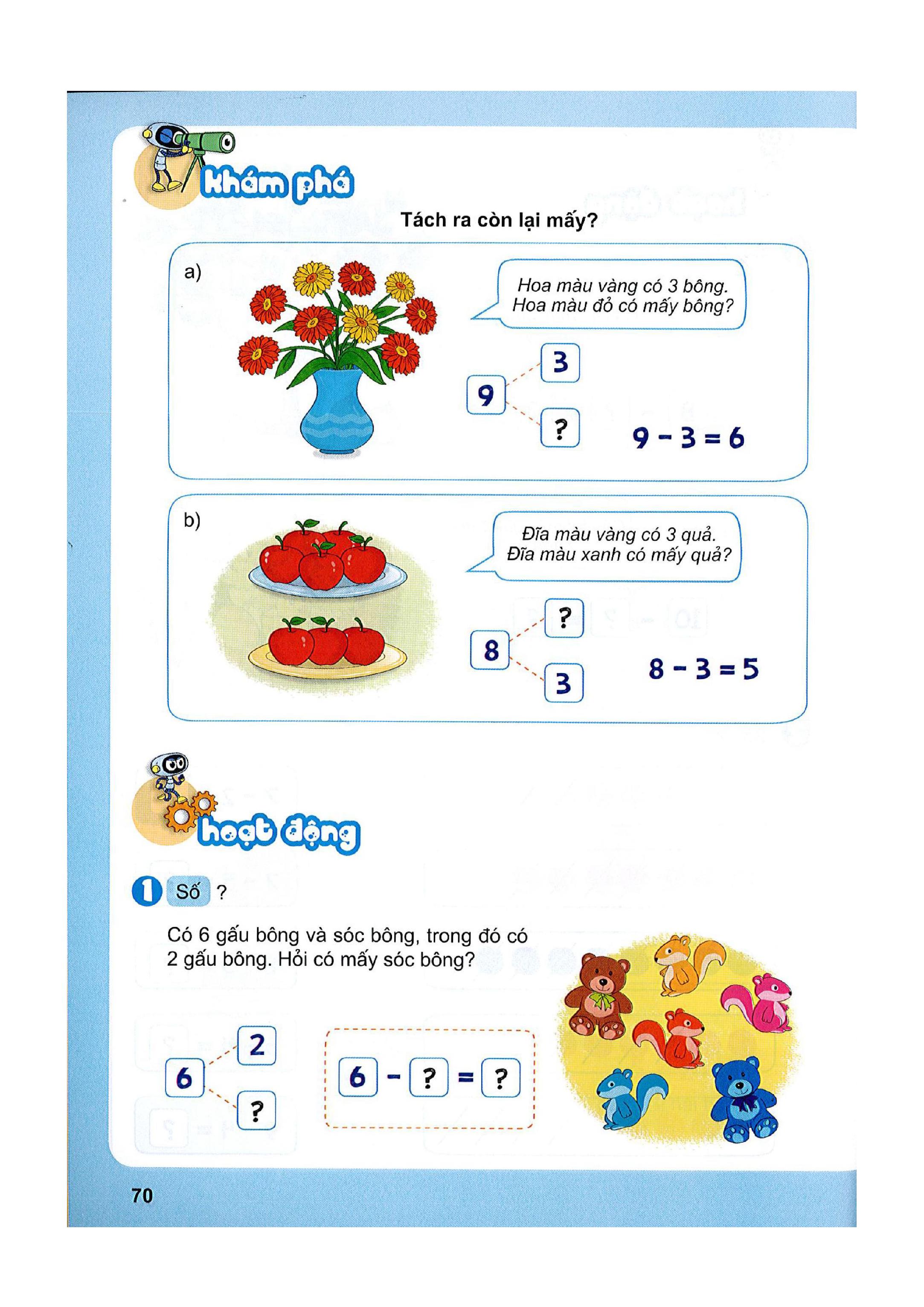 Bài 11
Phép trừ trong phạm vi 10
Tiết 2
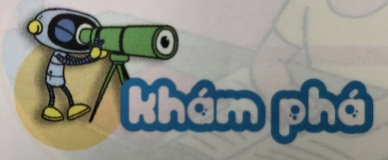 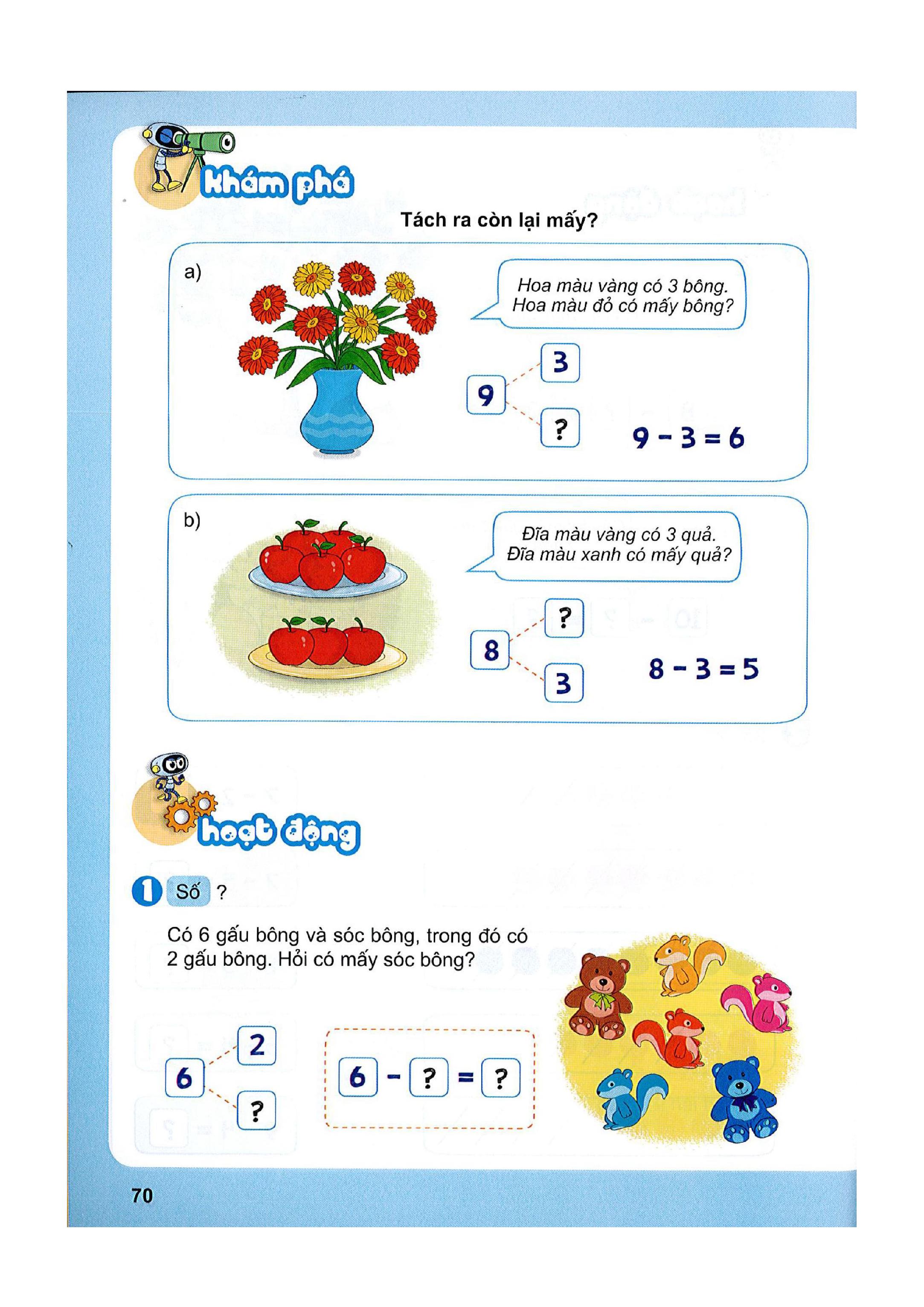 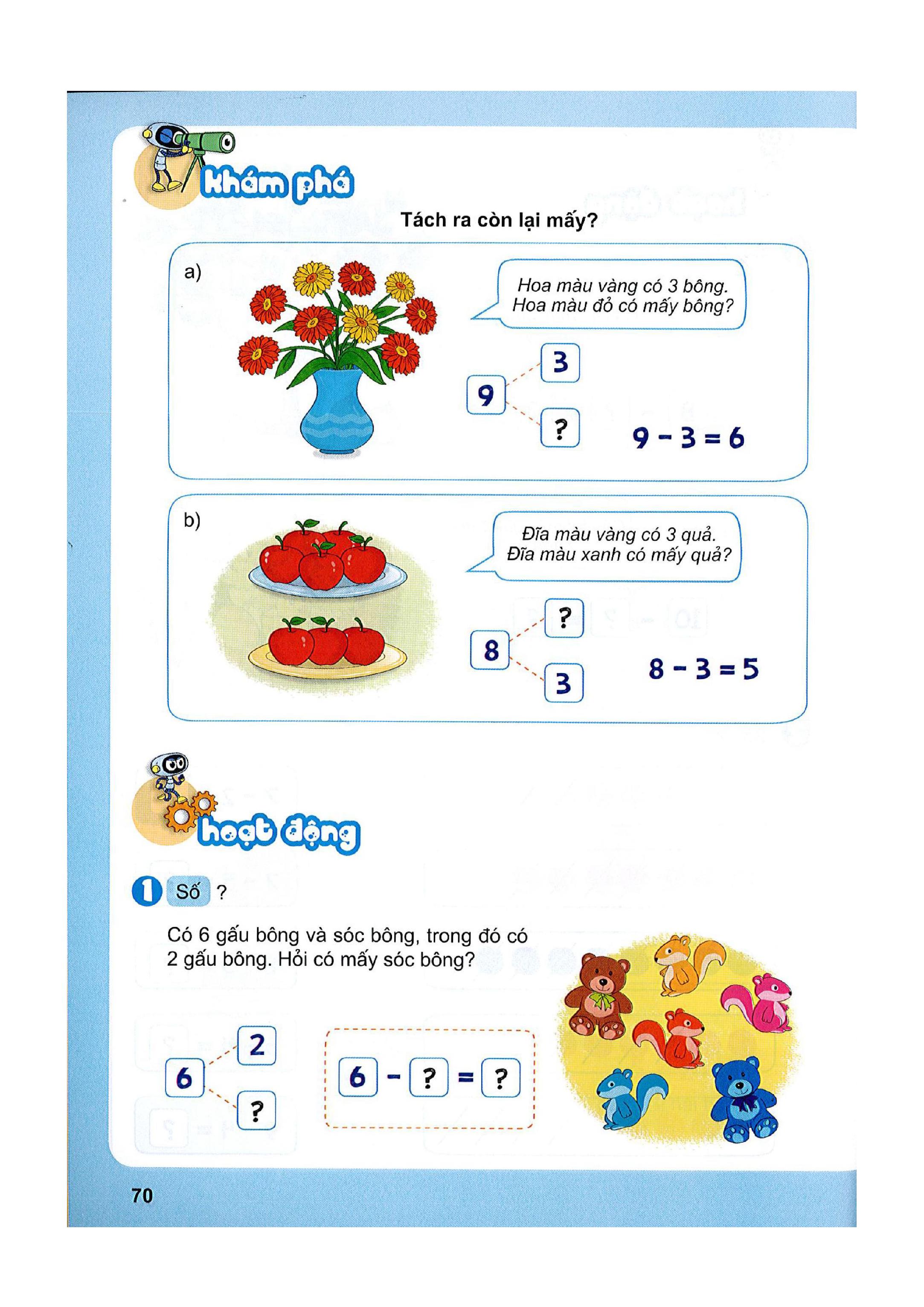 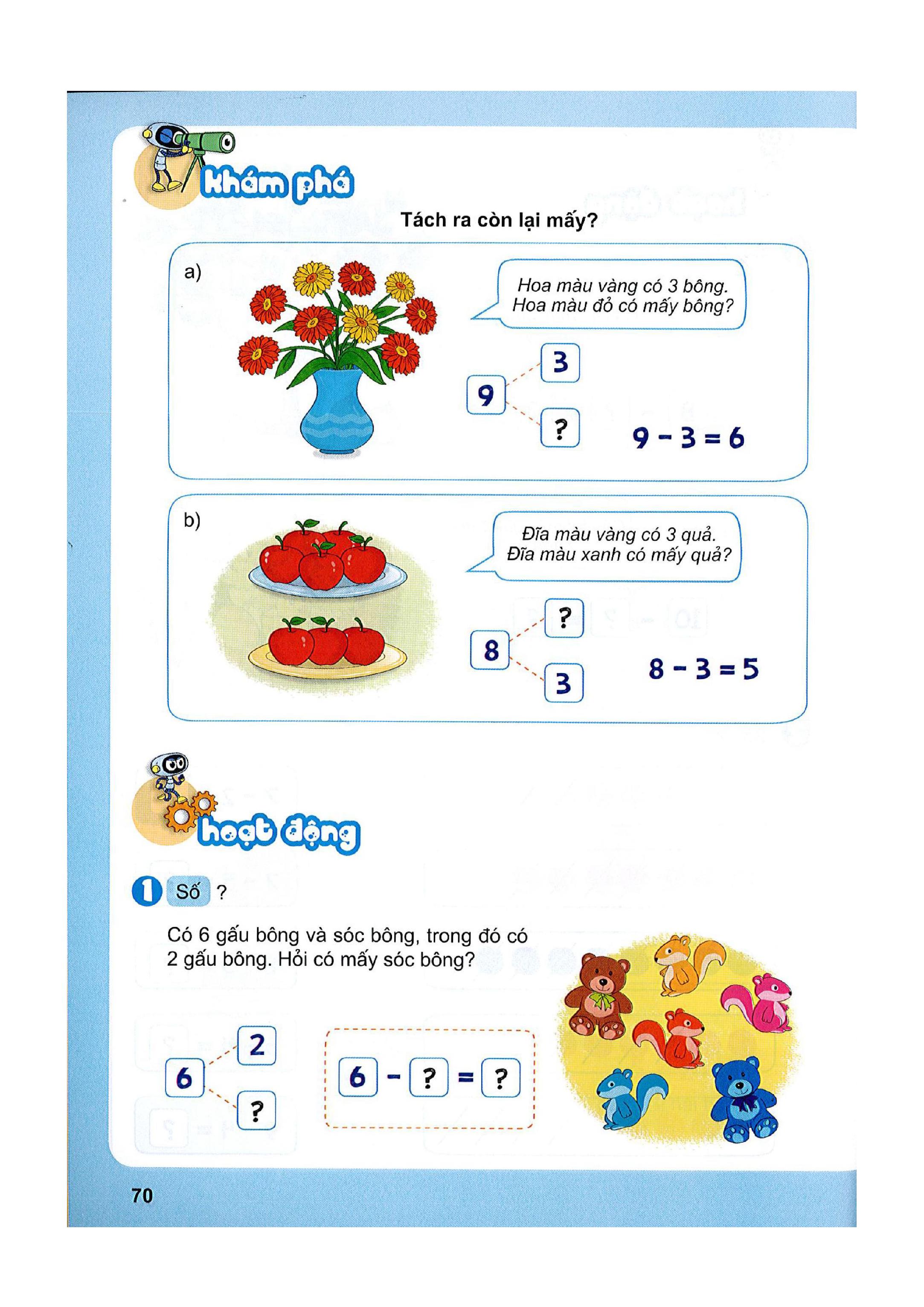 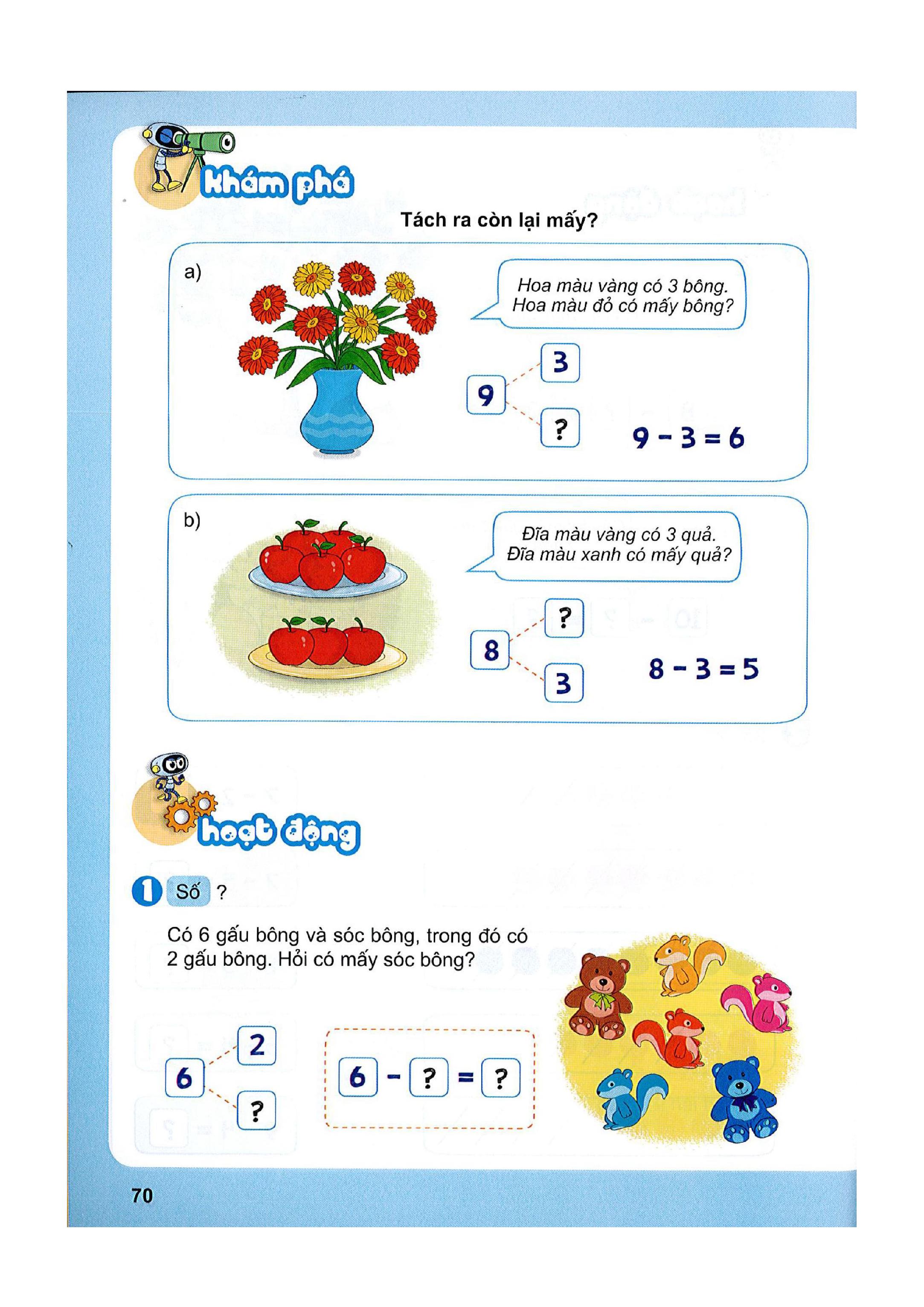 5
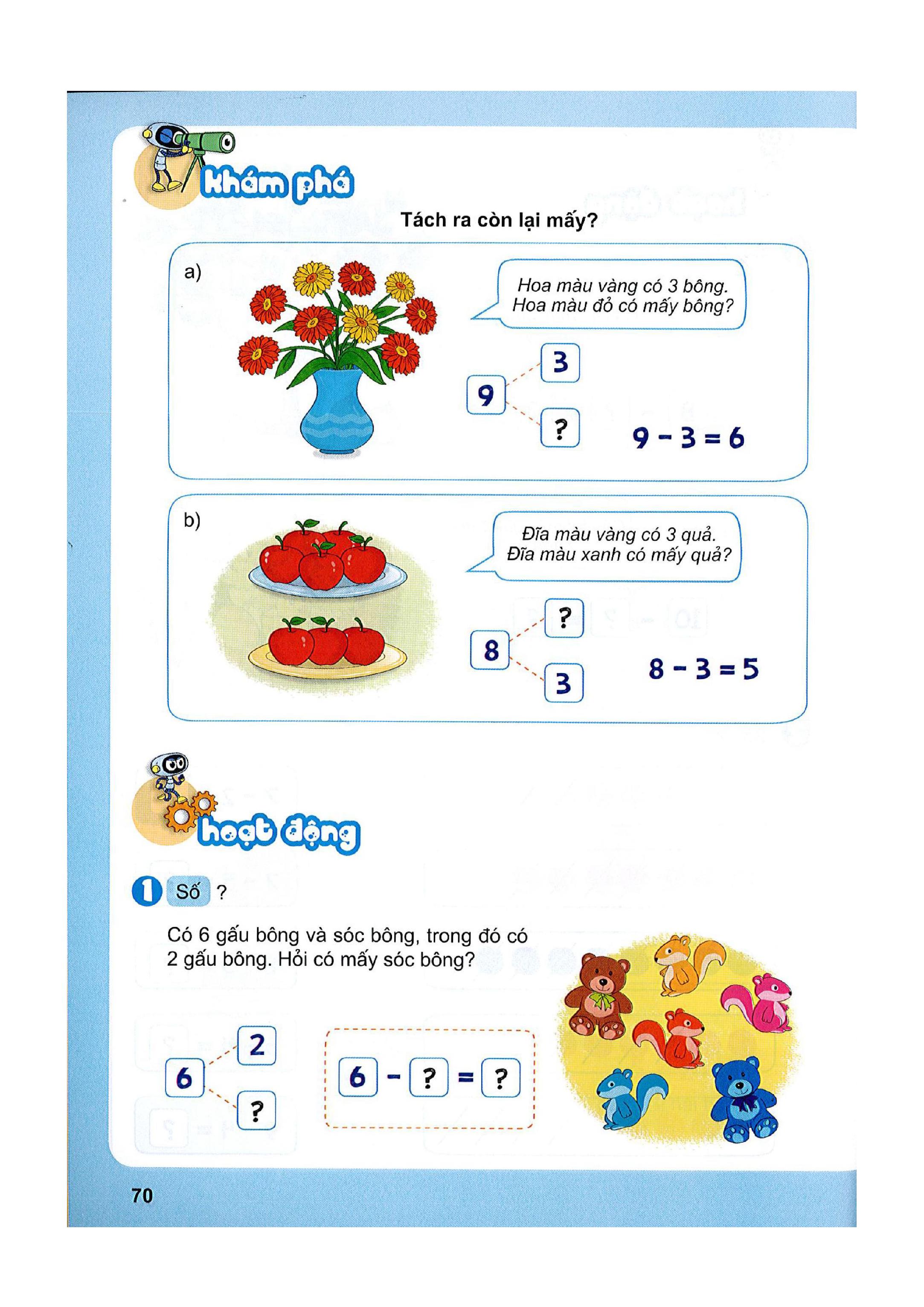 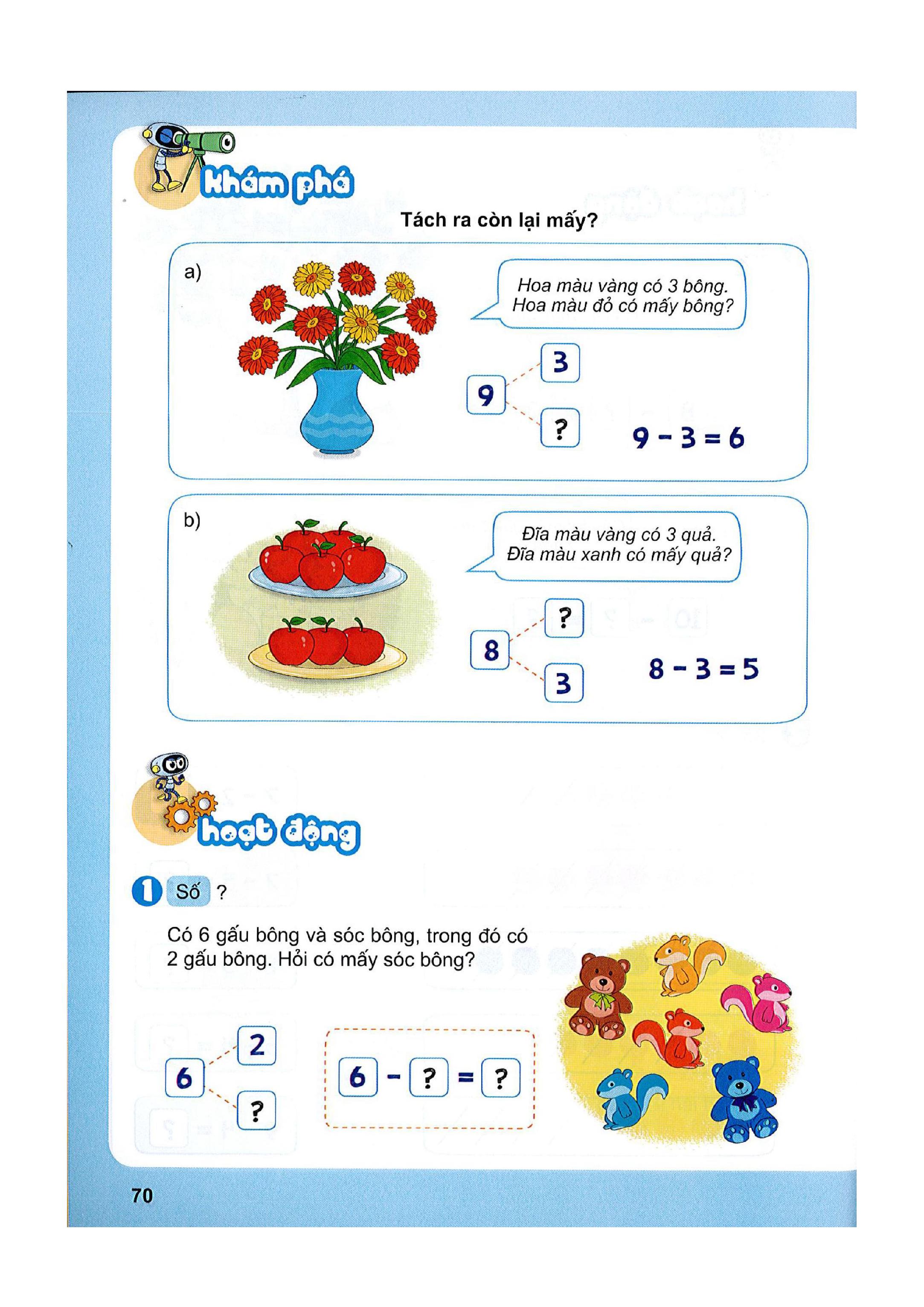 5
Bài 11
Phép trừ trong phạm vi 10
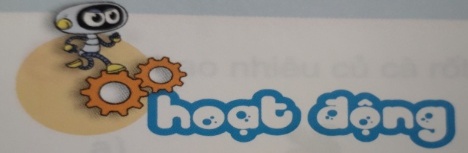 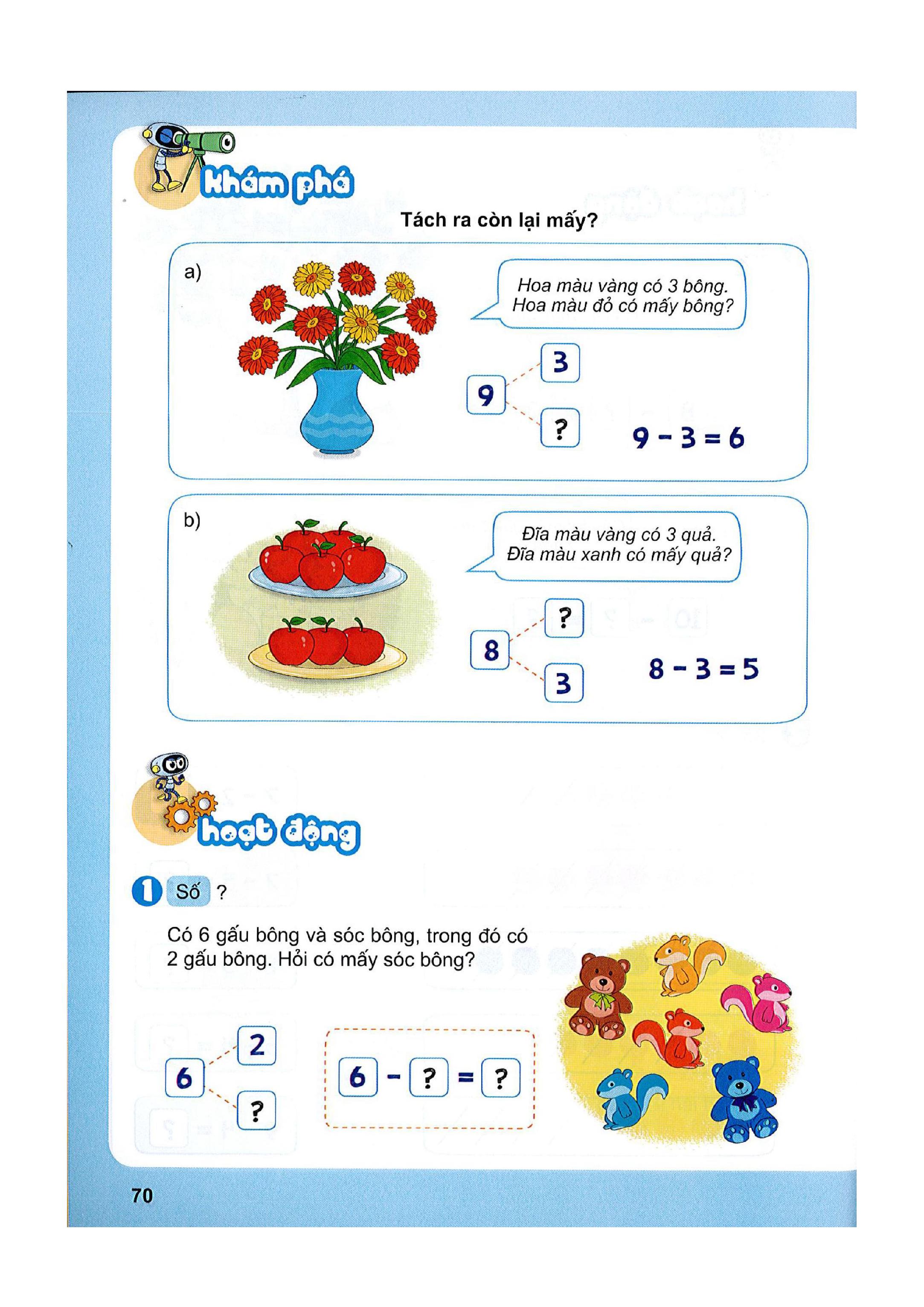 1
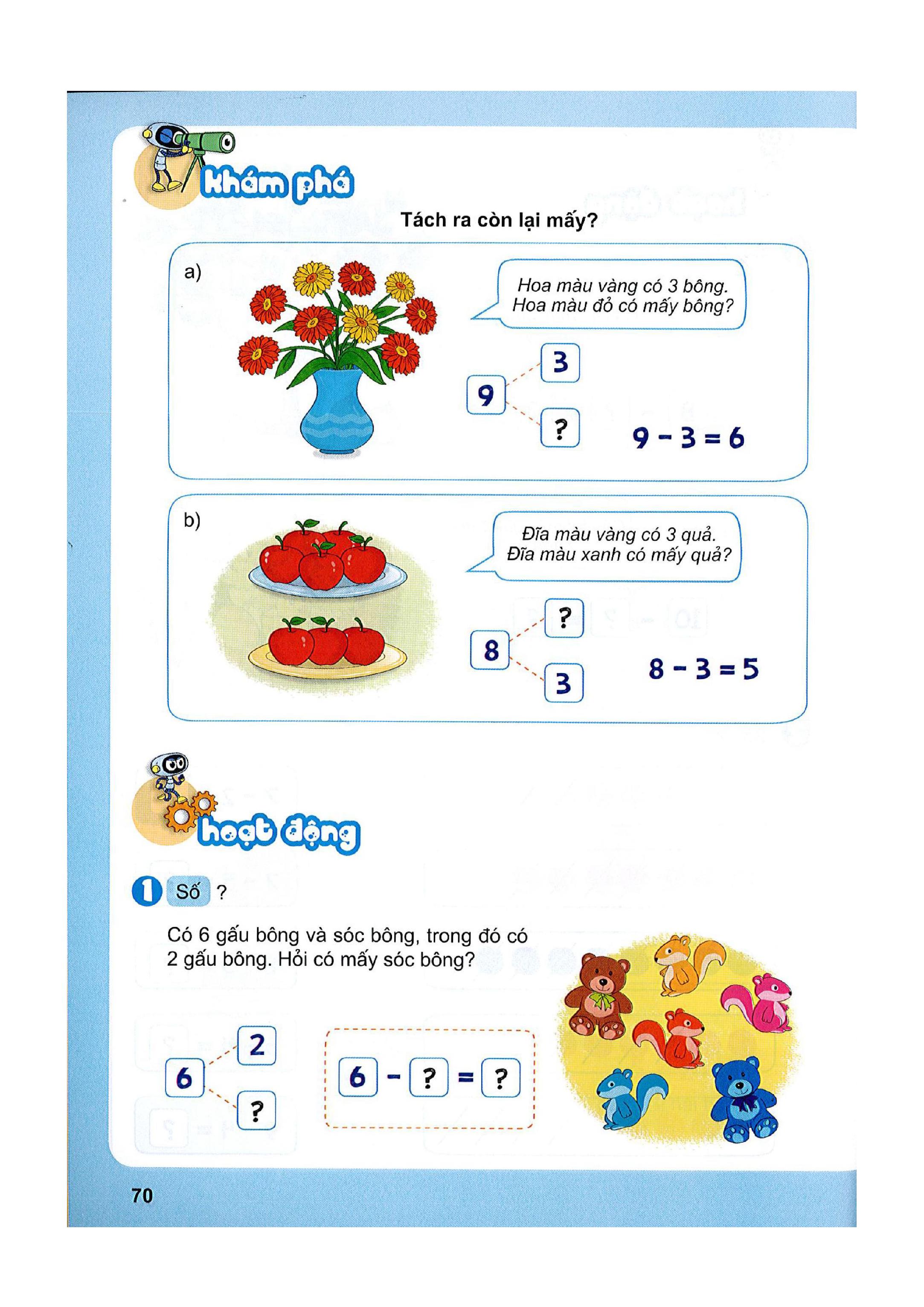 Số?
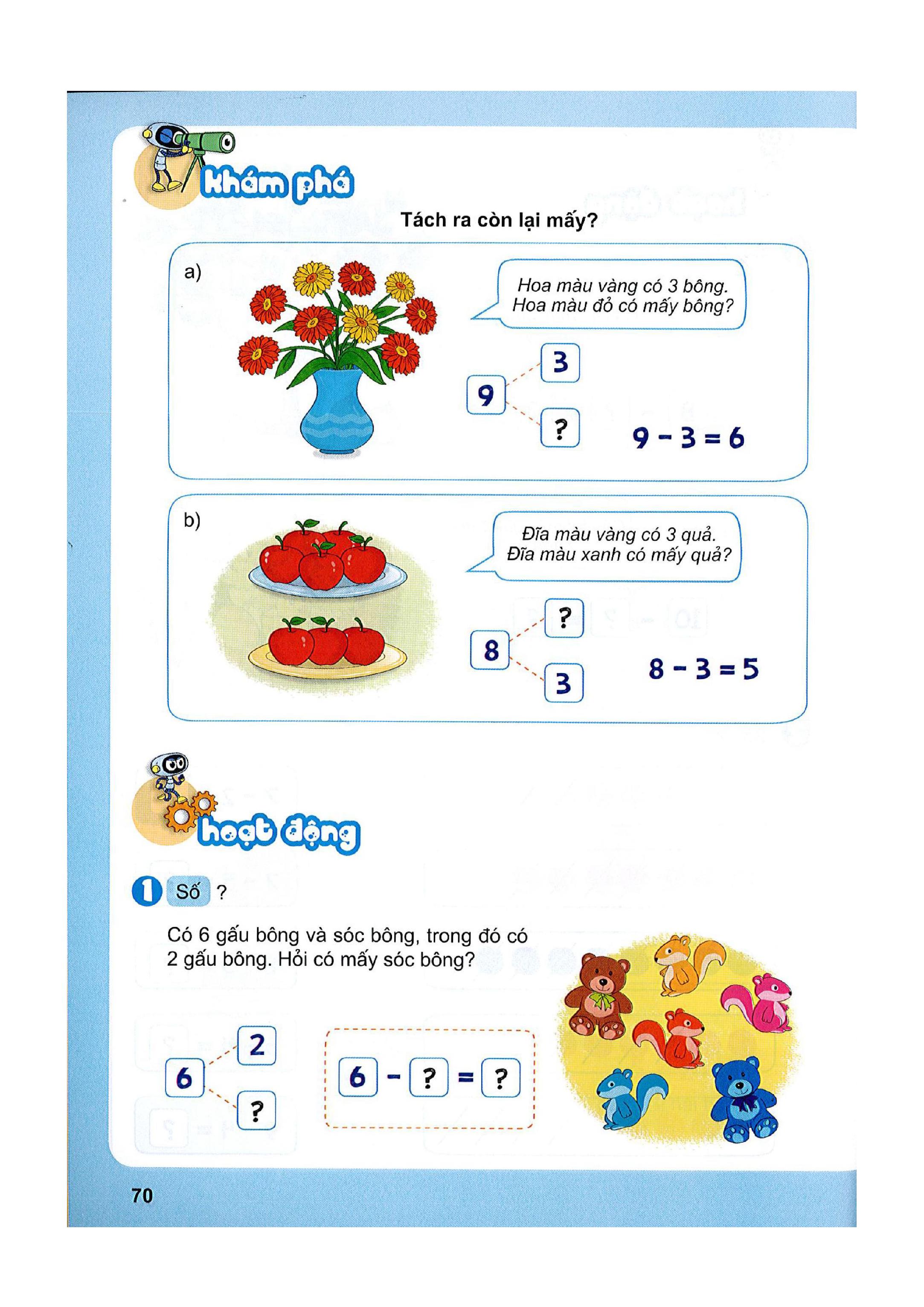 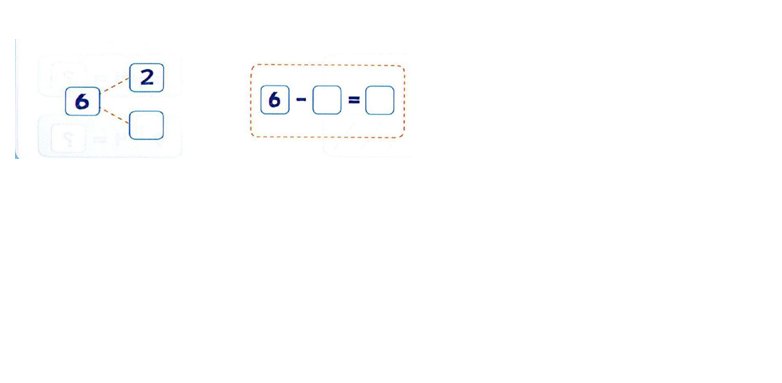 4
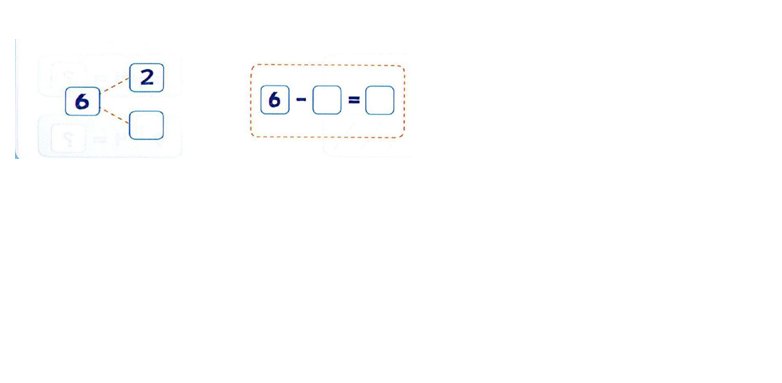 4
2
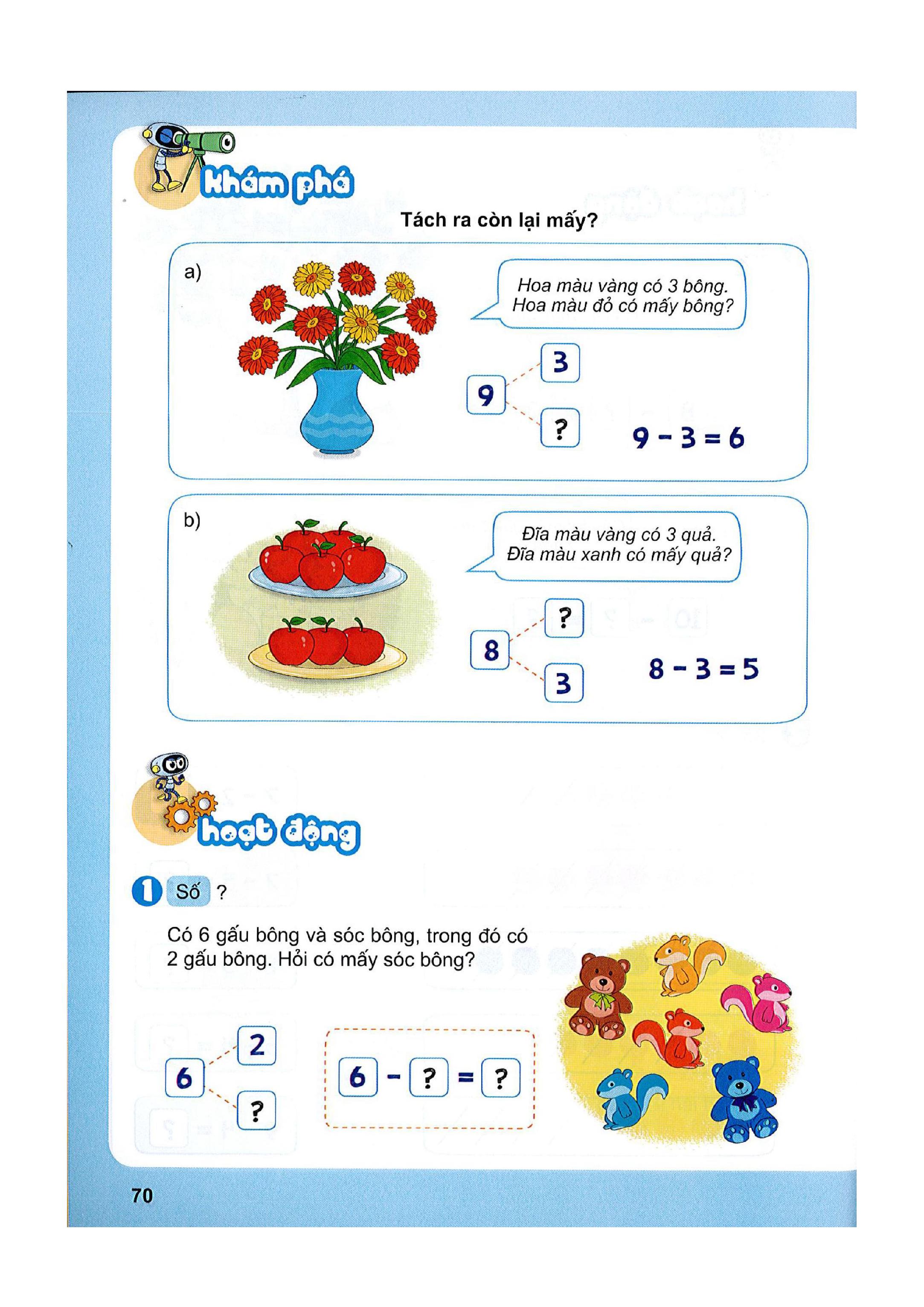 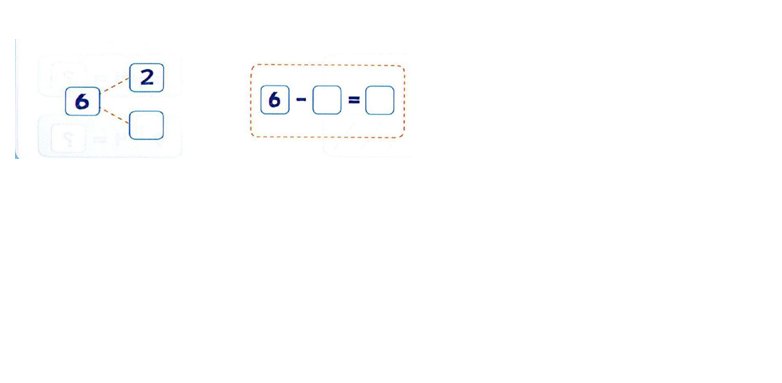 2
4
Bài 11
Phép trừ trong phạm vi 10
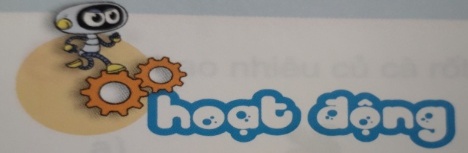 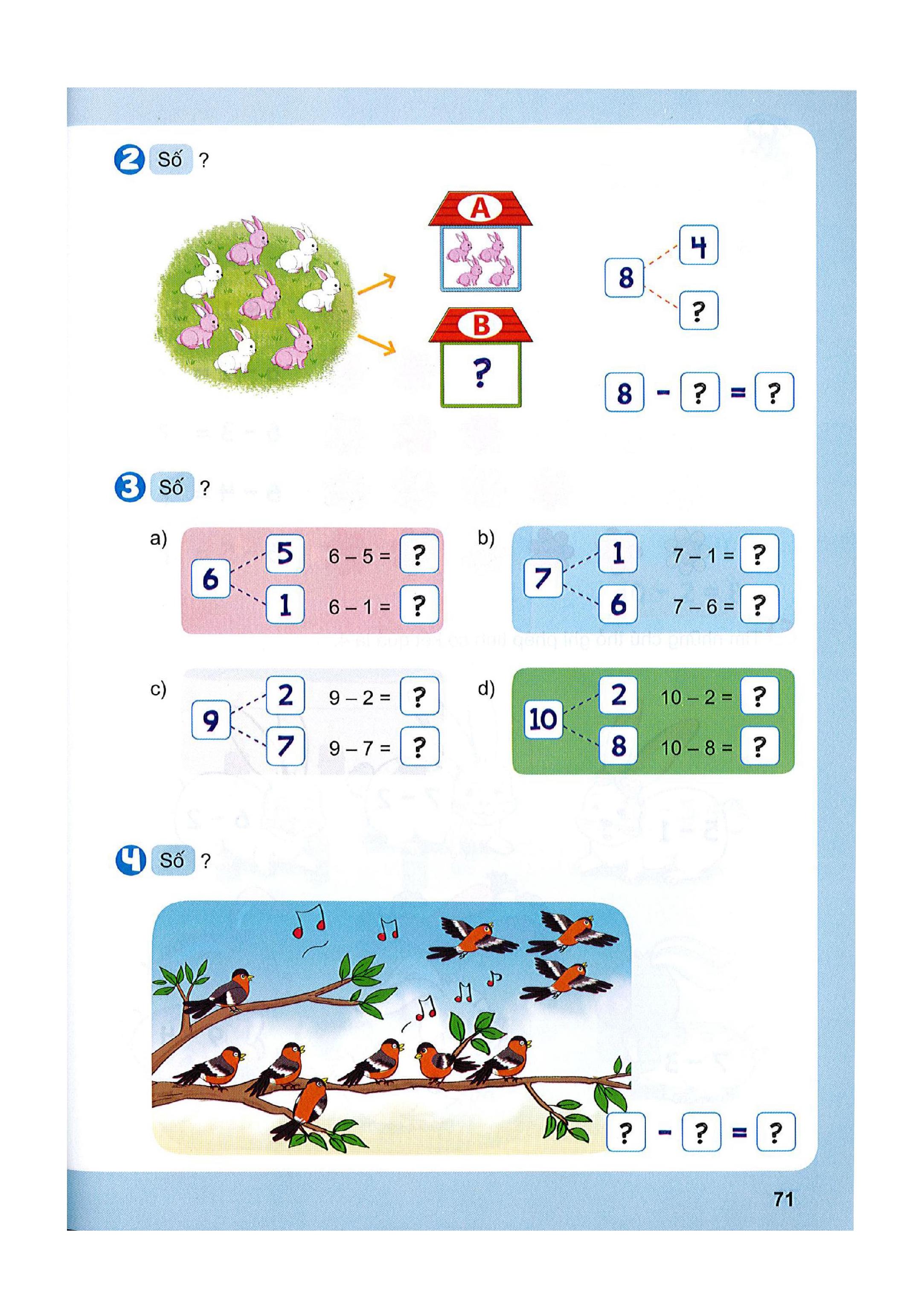 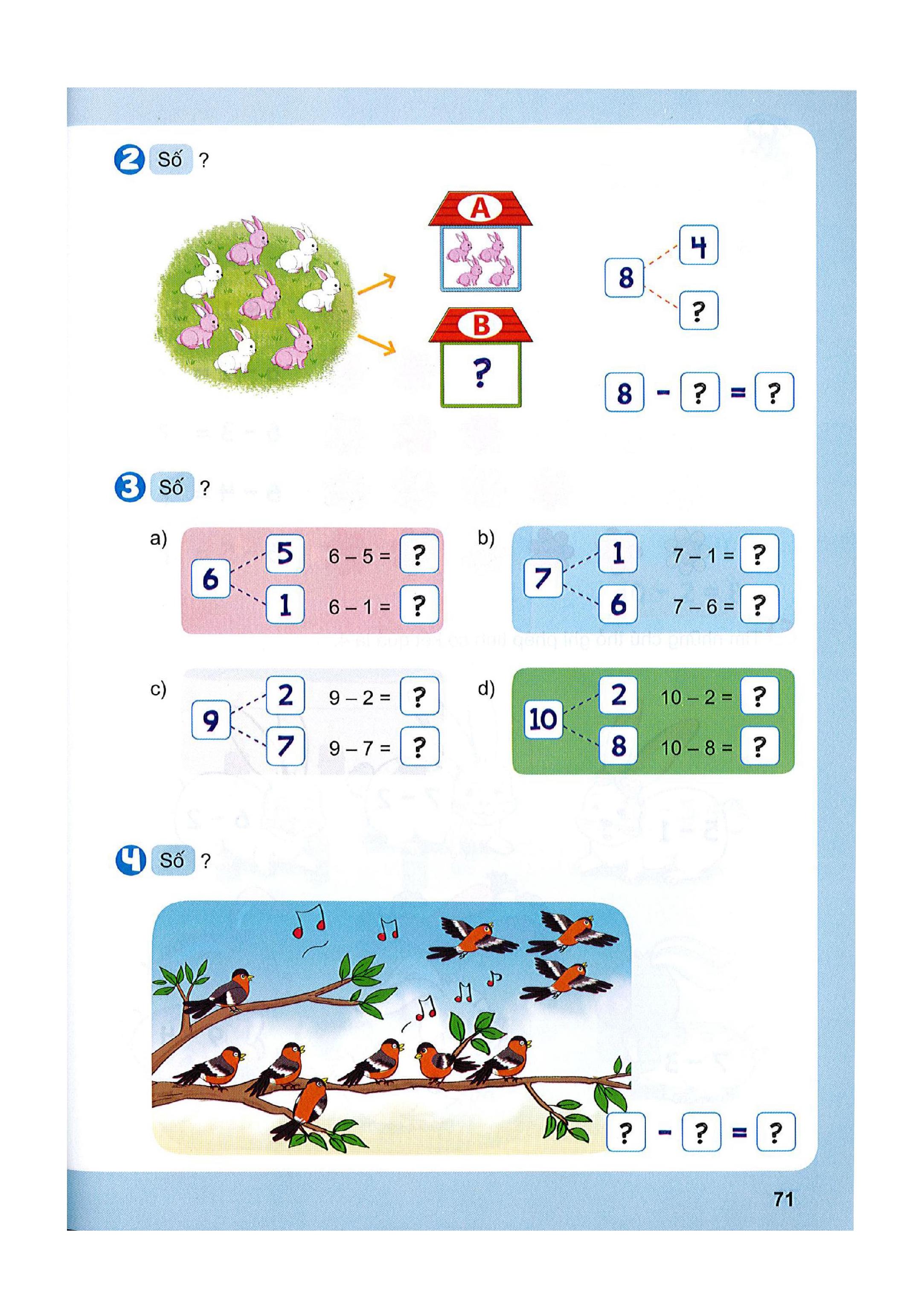 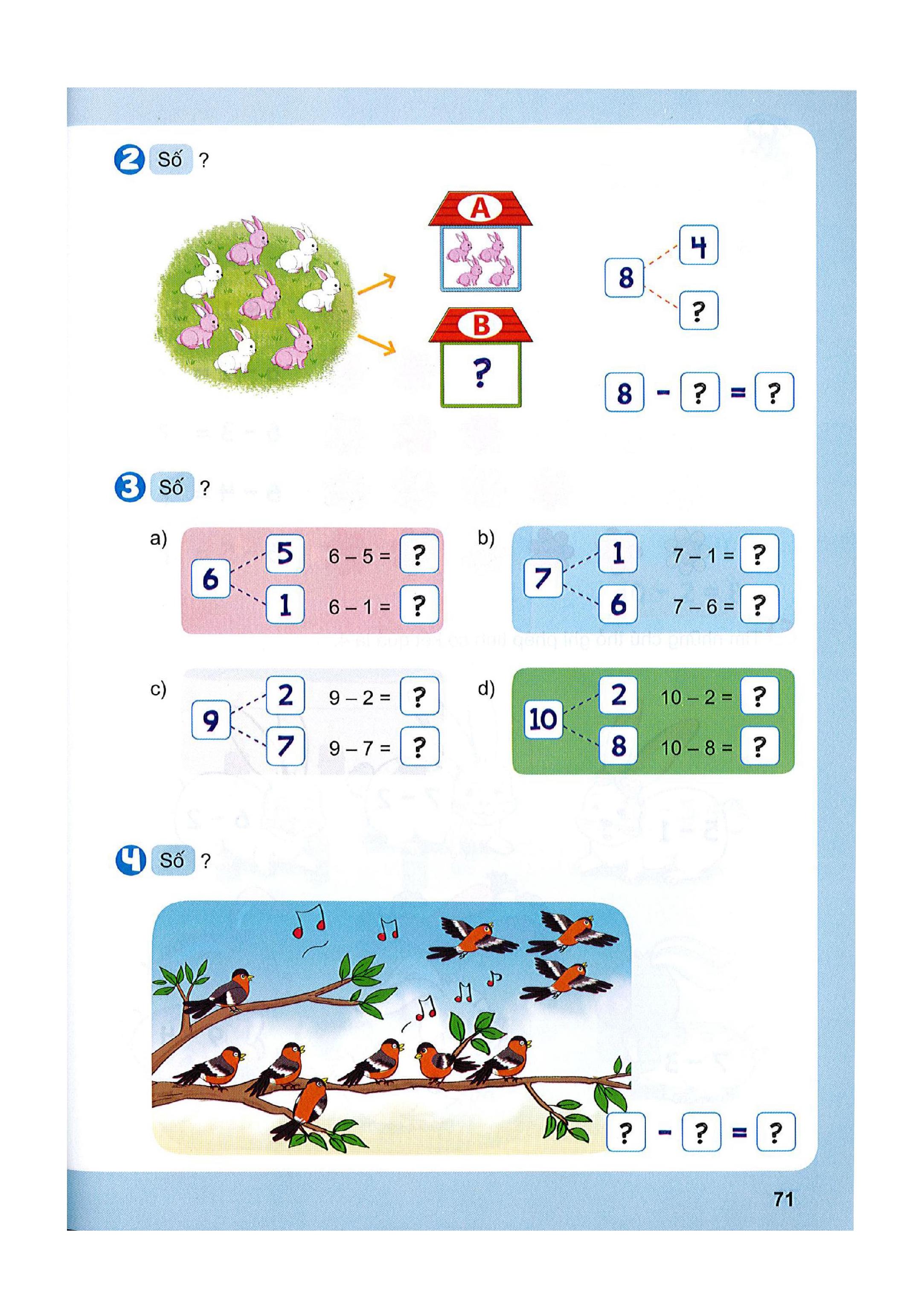 2
Số?
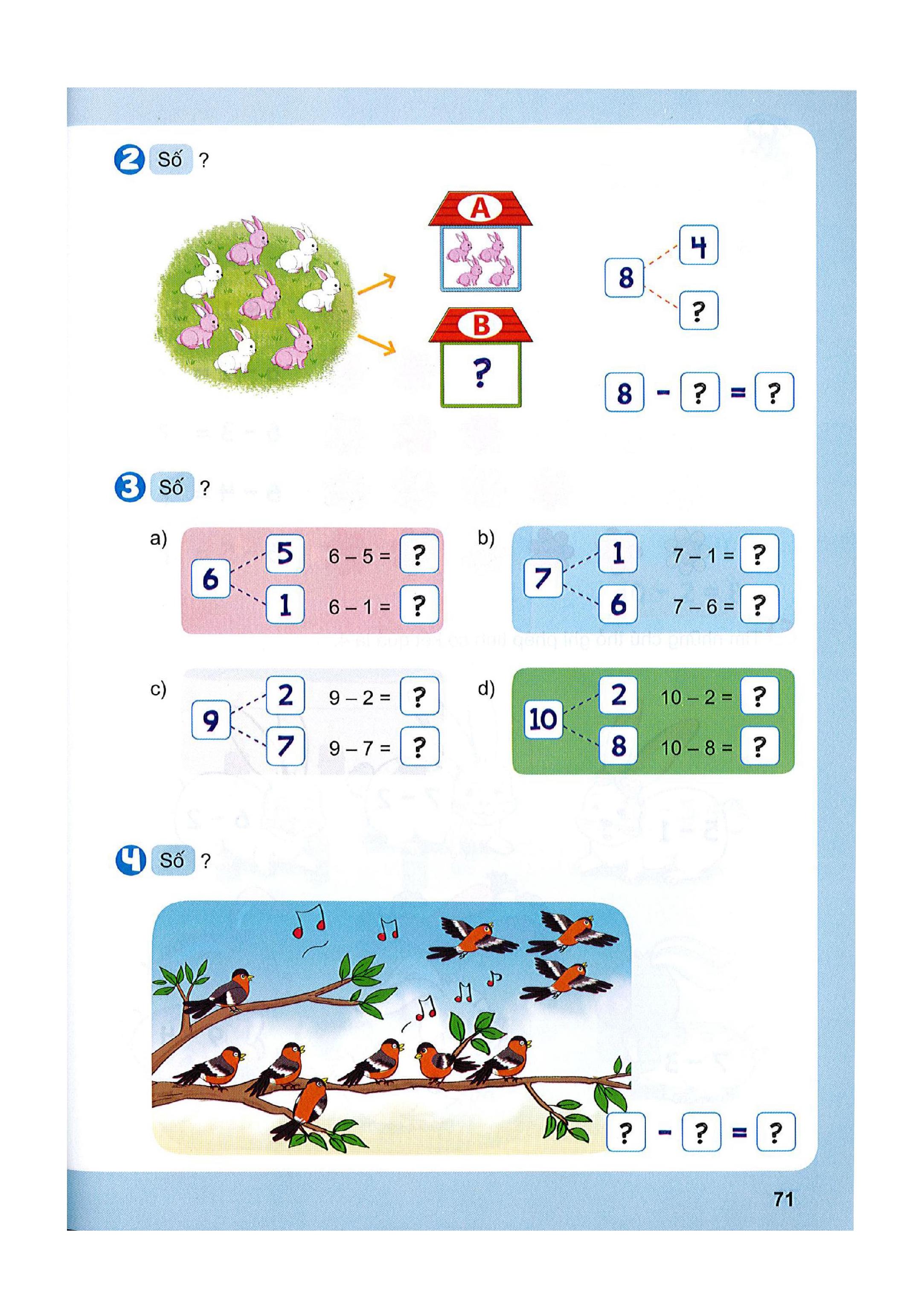 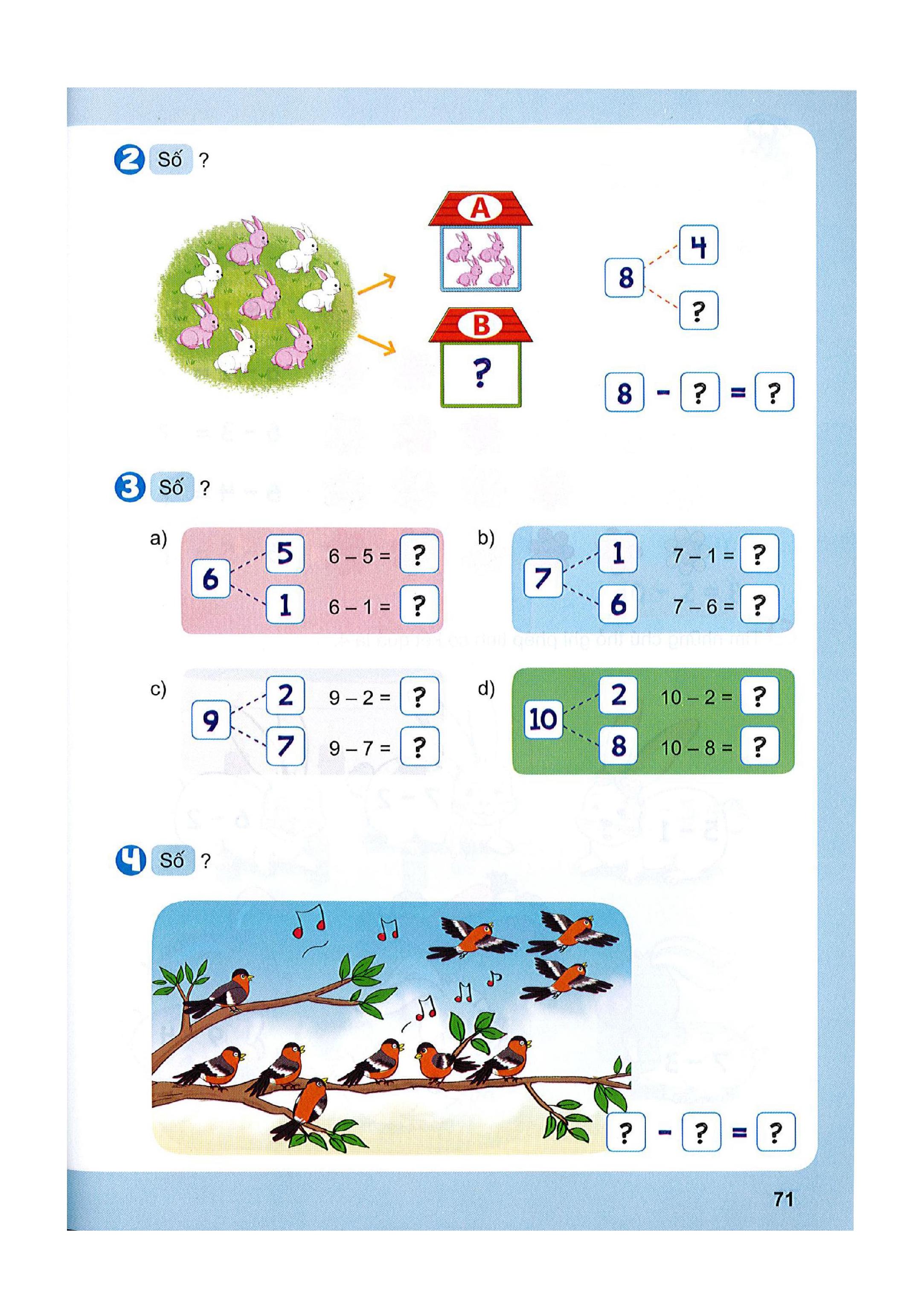 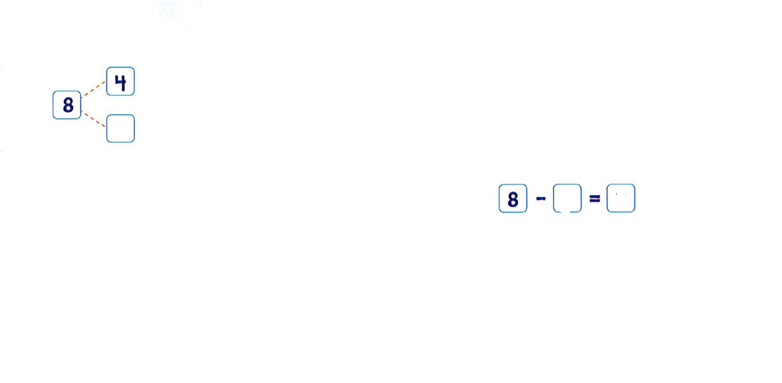 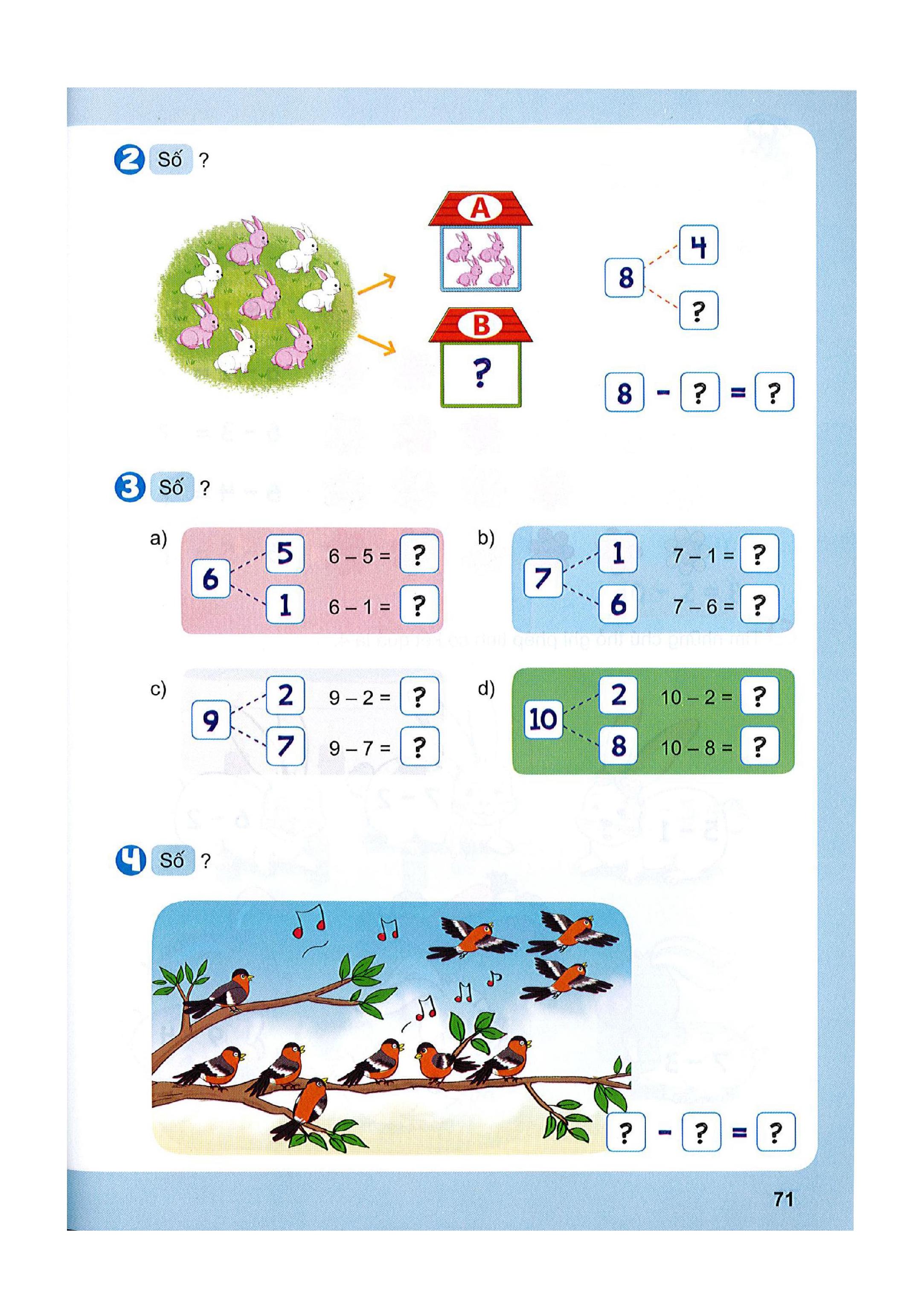 4
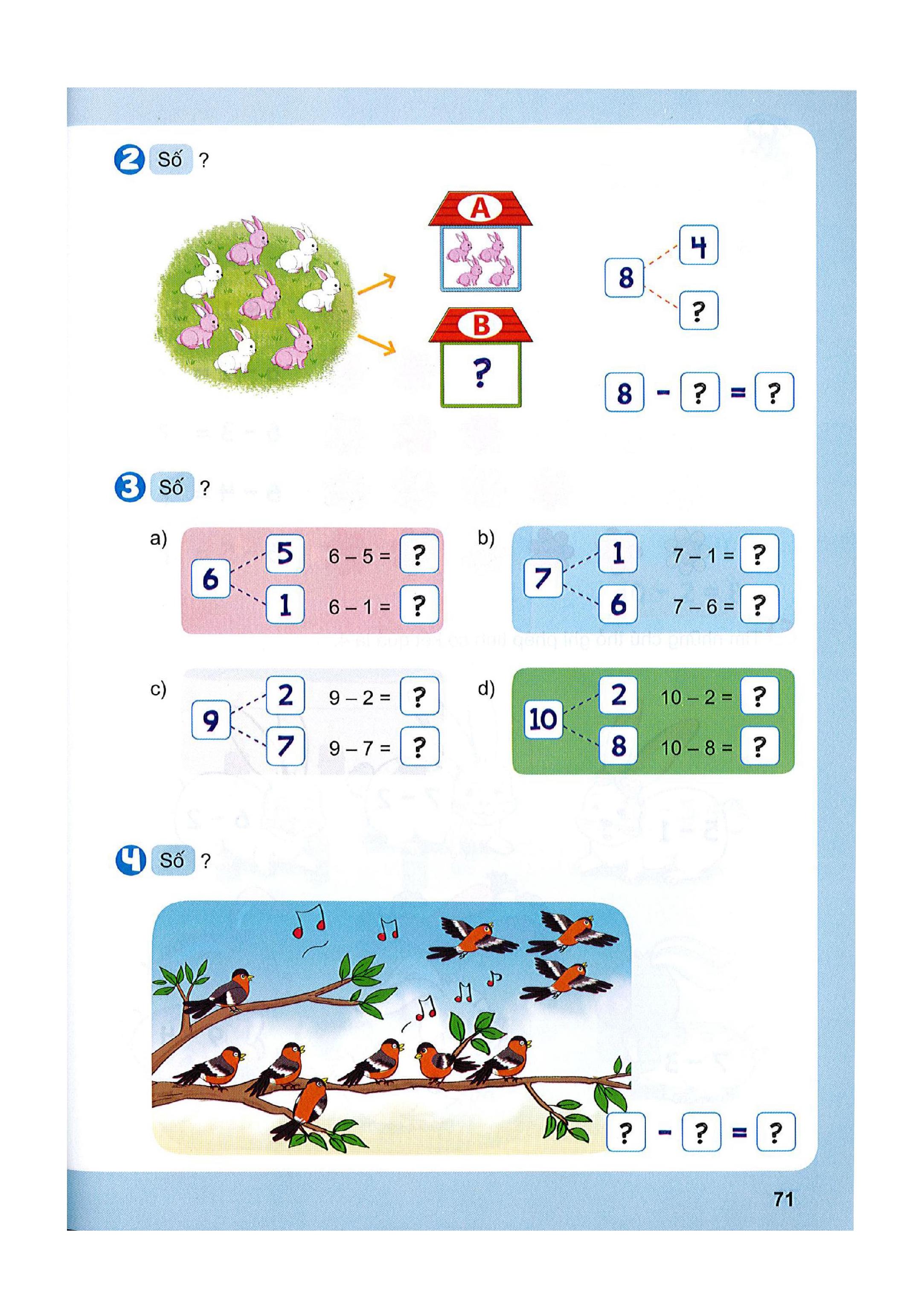 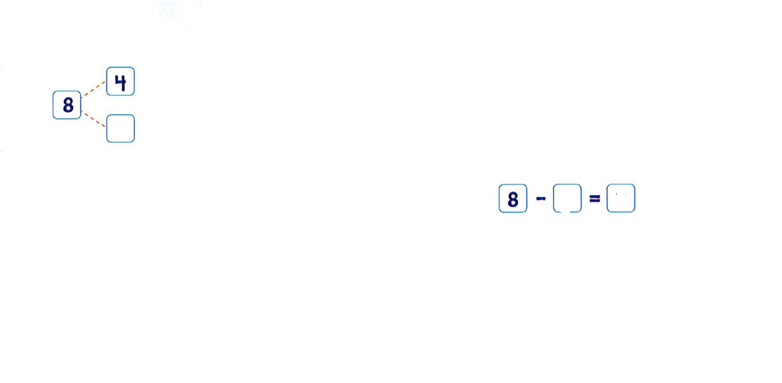 4
4
4
Bài 11
Phép trừ trong phạm vi 10
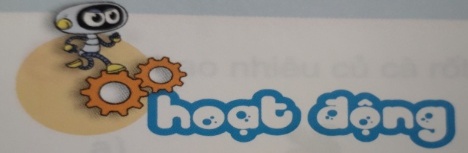 3
Số?
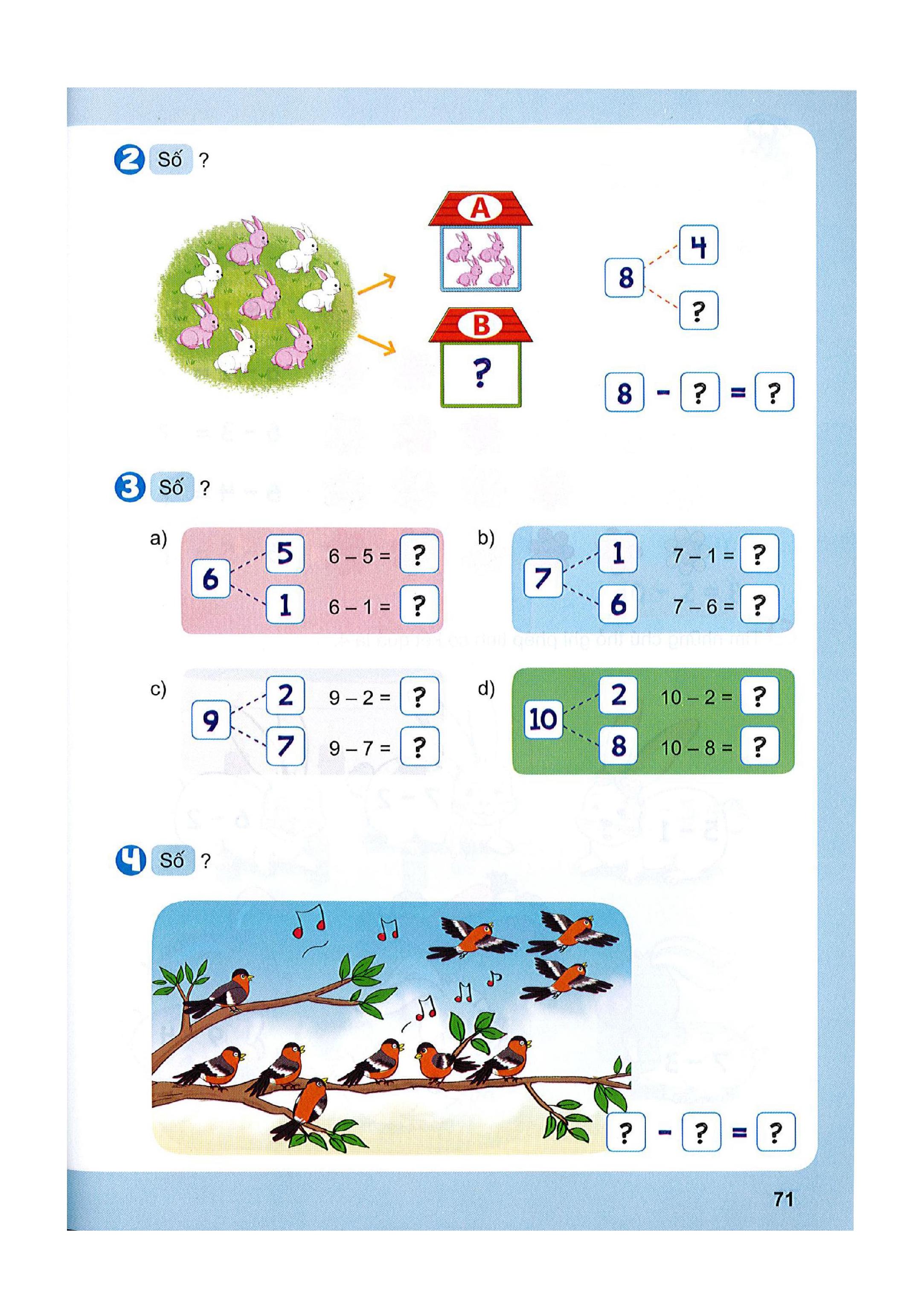 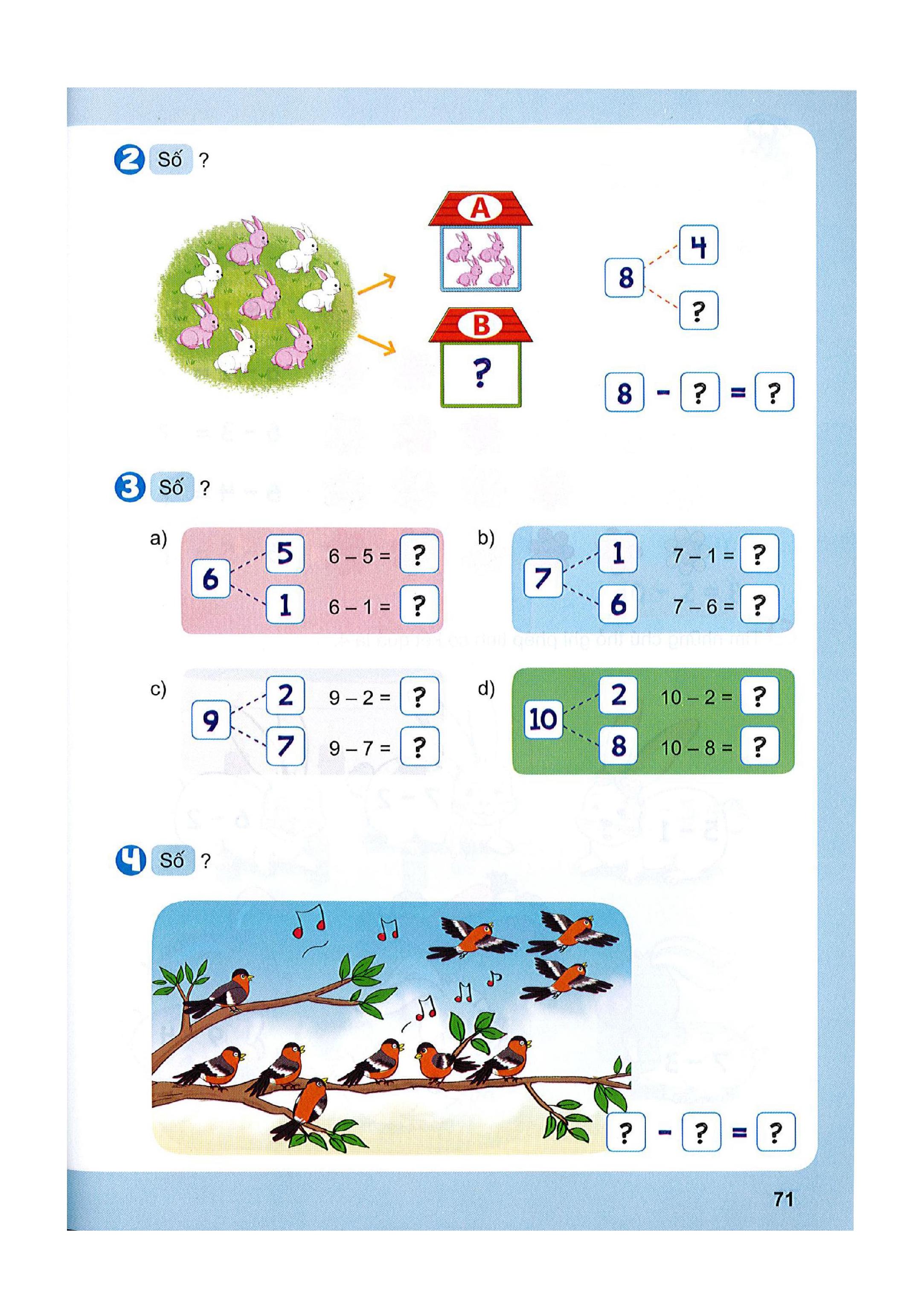 7
1
2
5
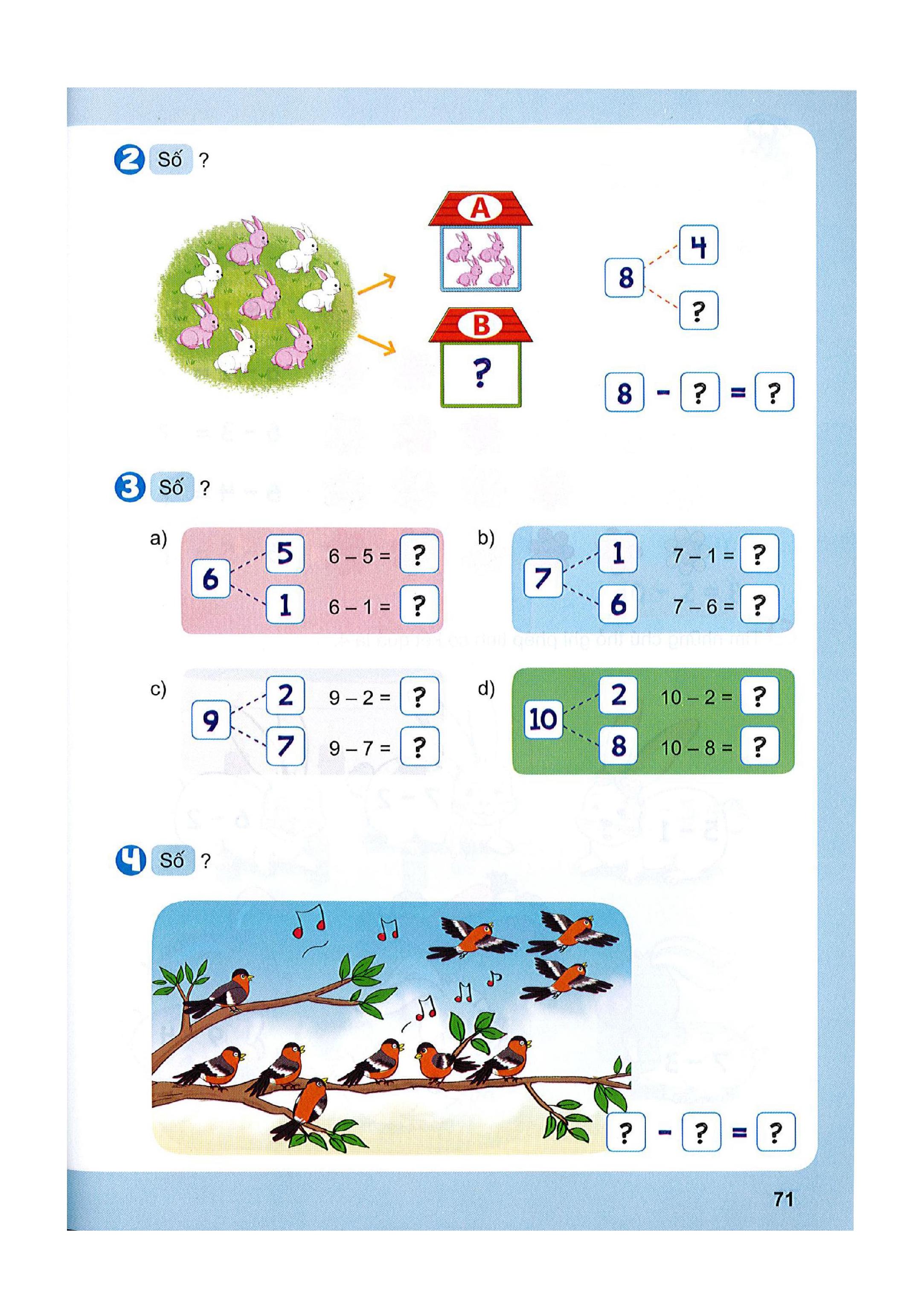 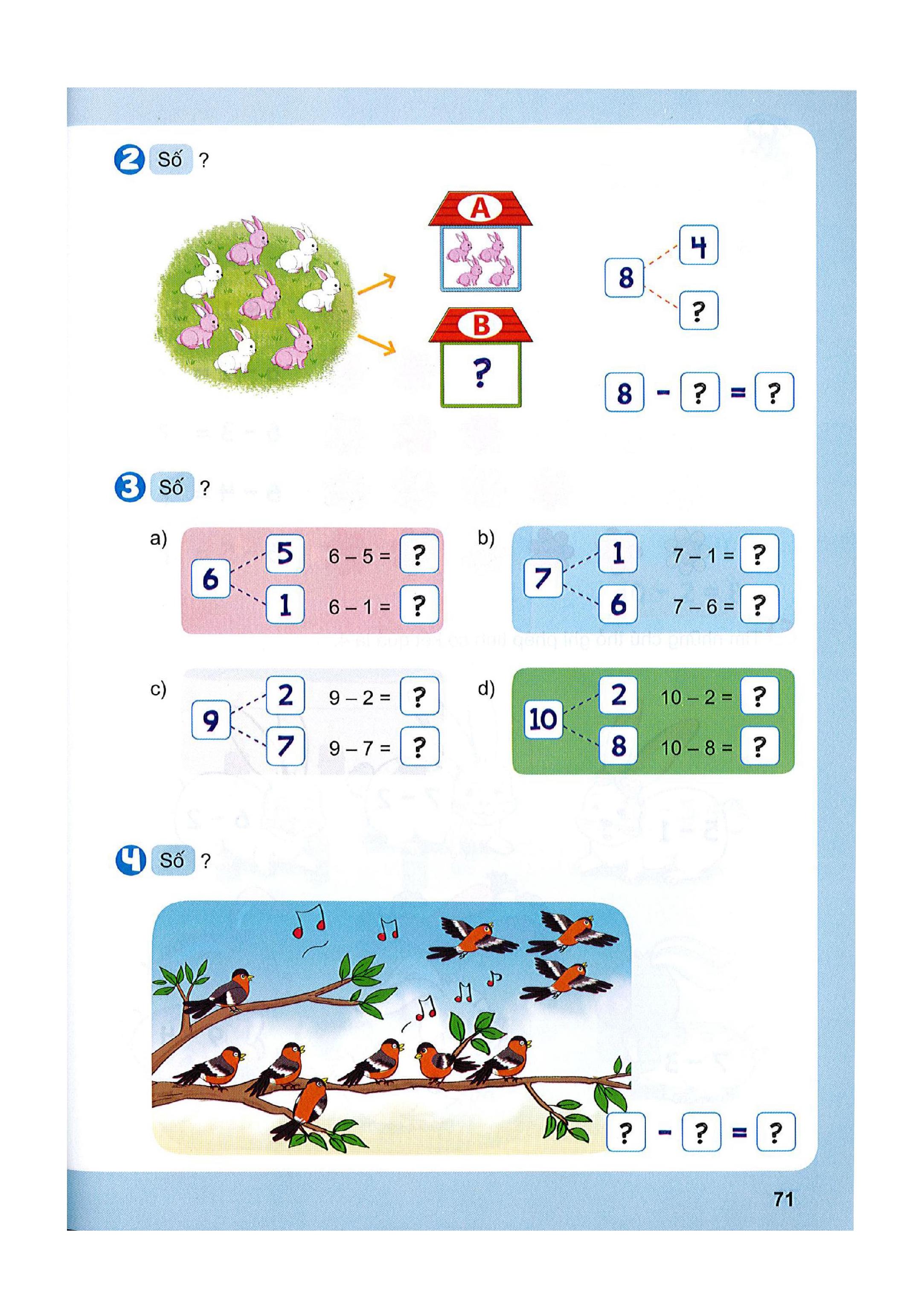 6
8
1
2
Bài 11
Phép trừ trong phạm vi 10
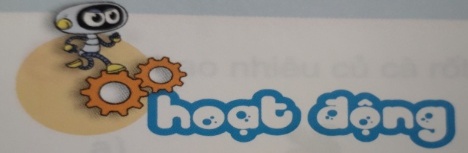 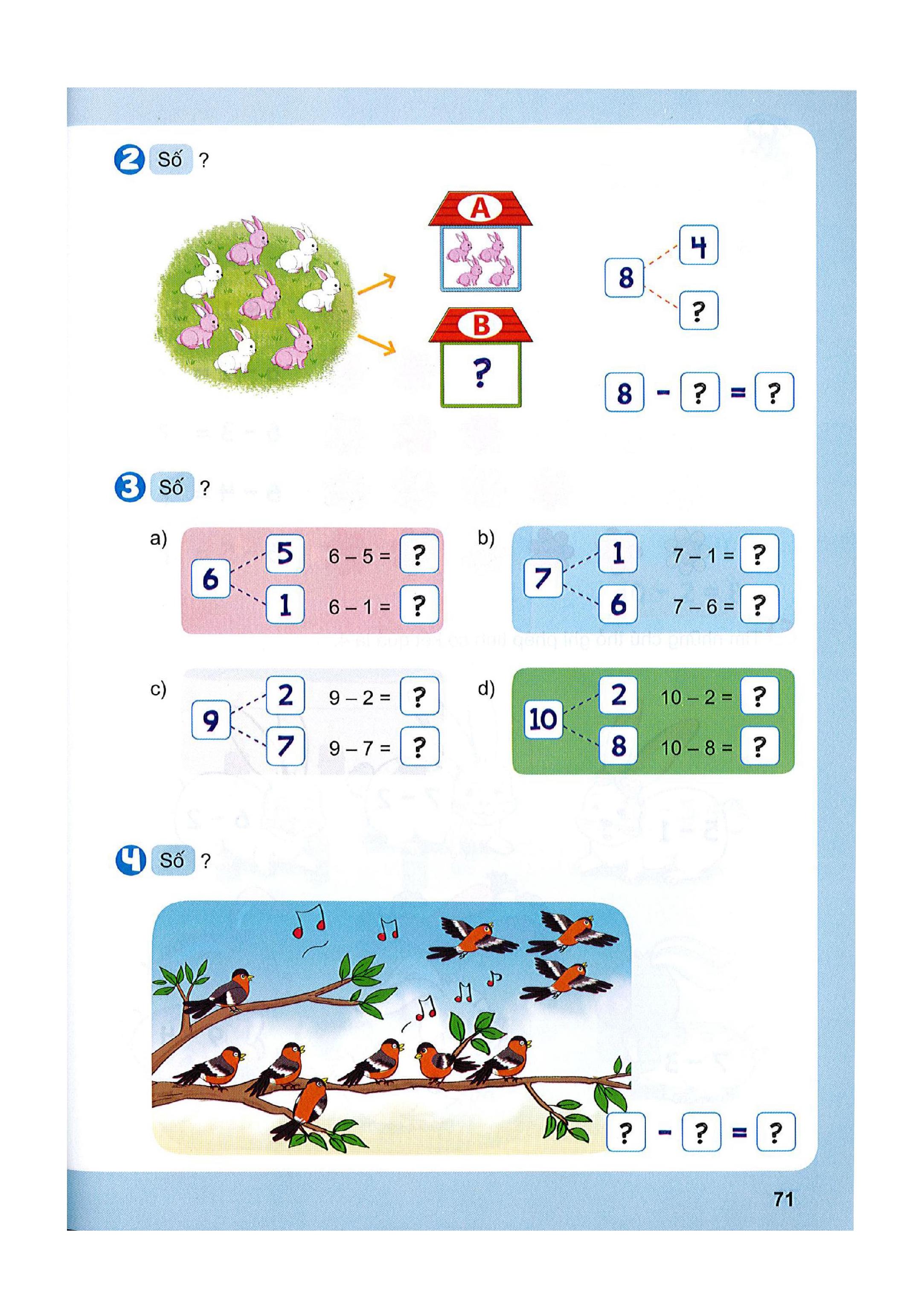 4
Số?